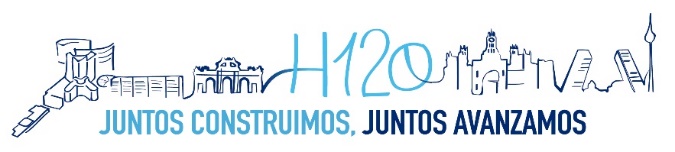 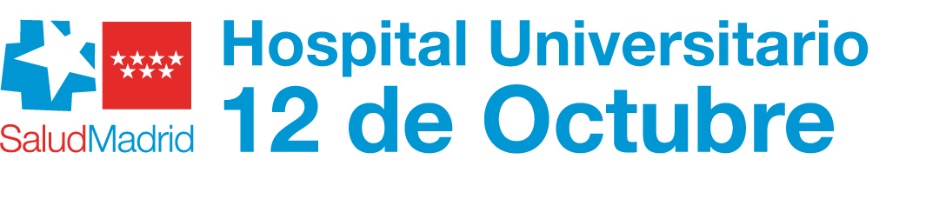 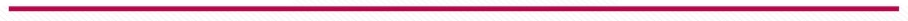 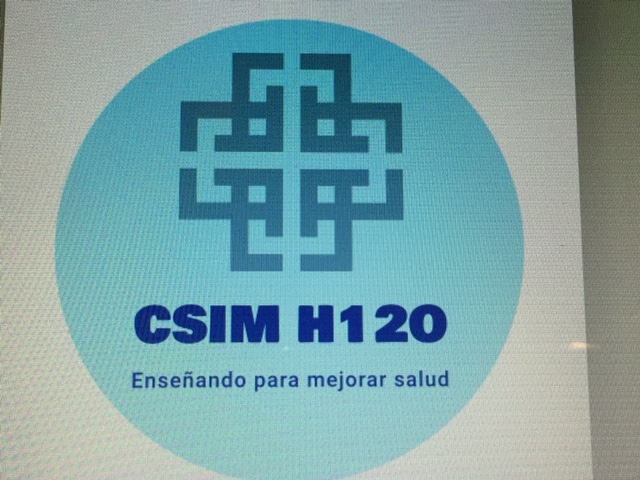 Centro de Simulación y Formación 
H12O
CSIM H12o
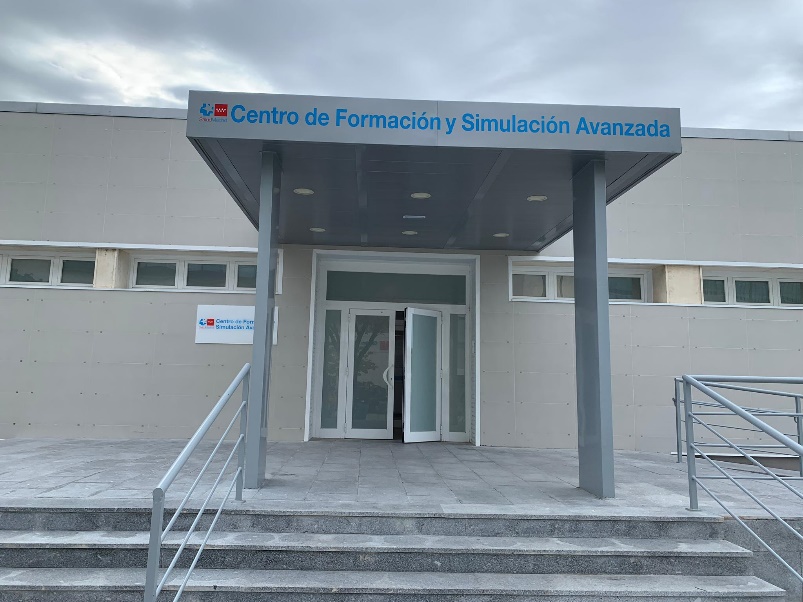 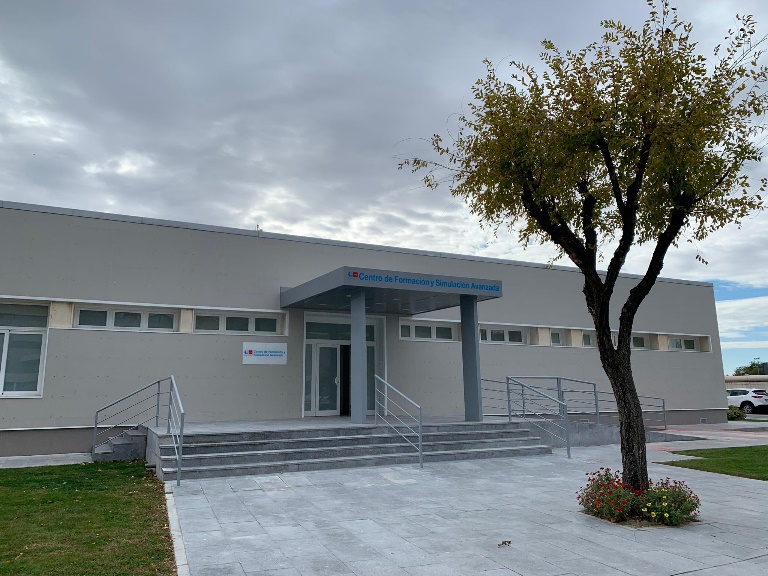 Noviembre 2019
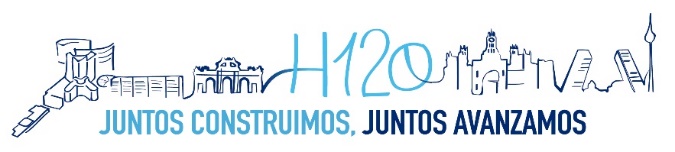 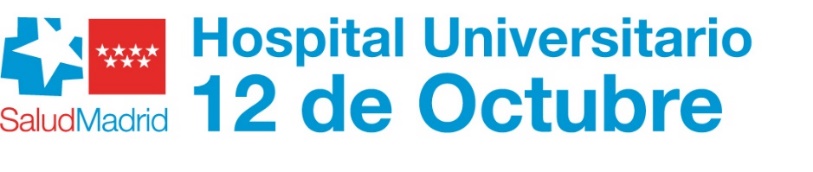 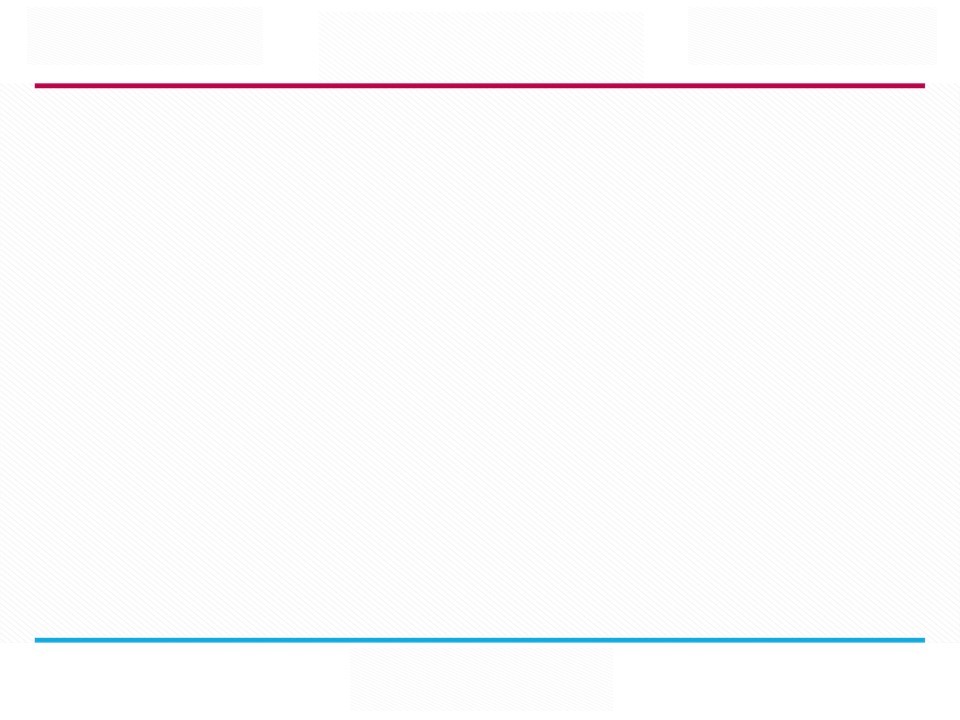 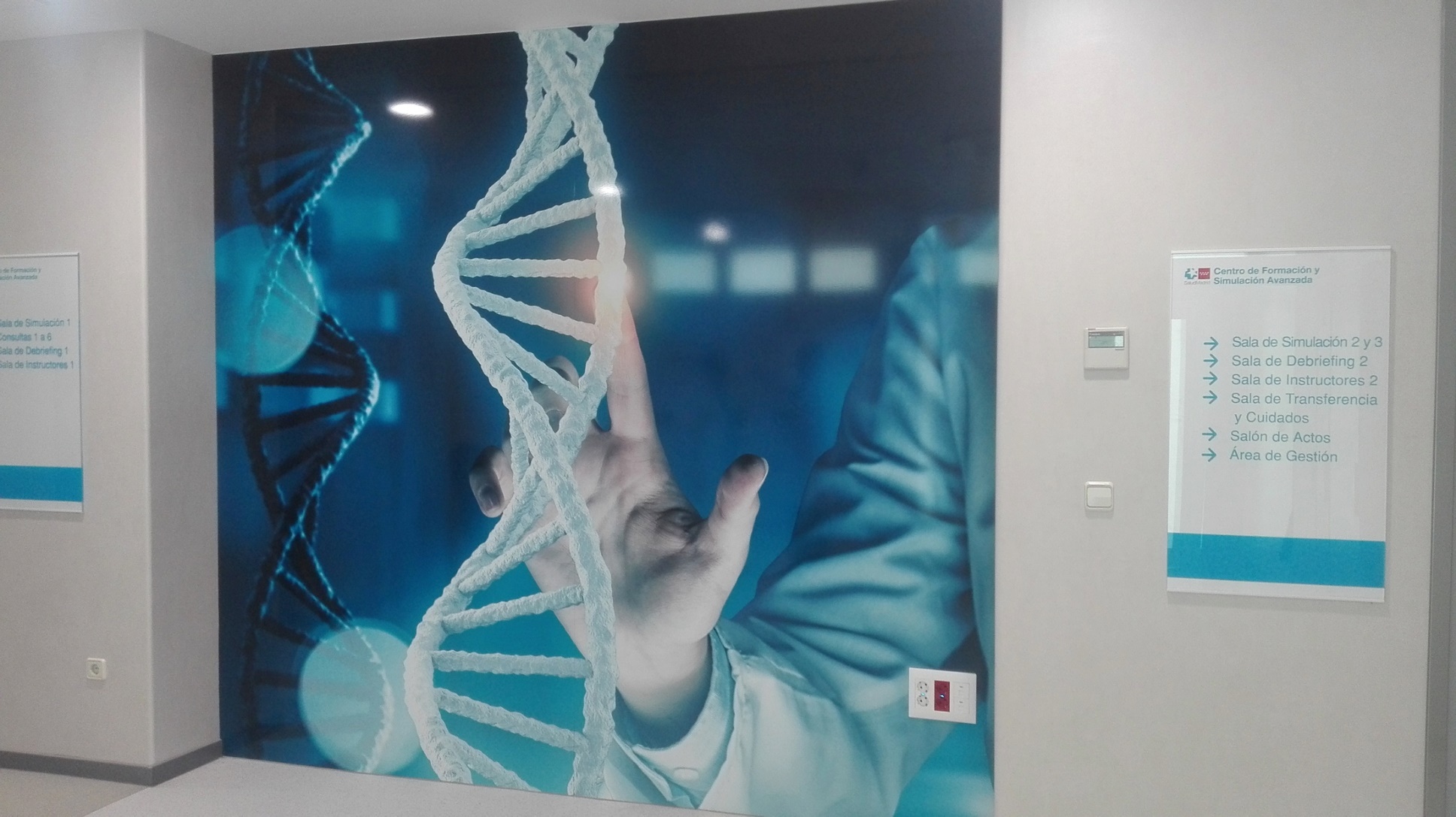 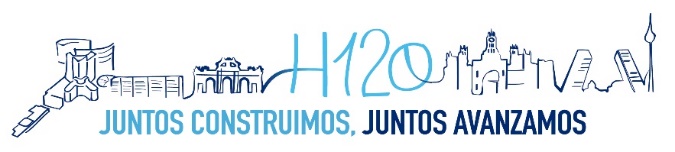 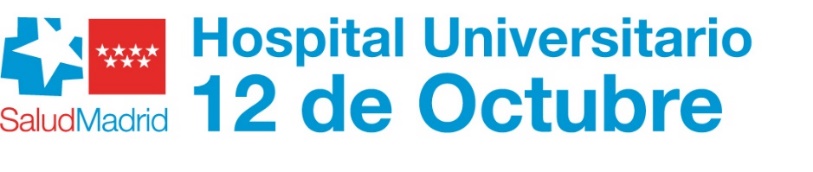 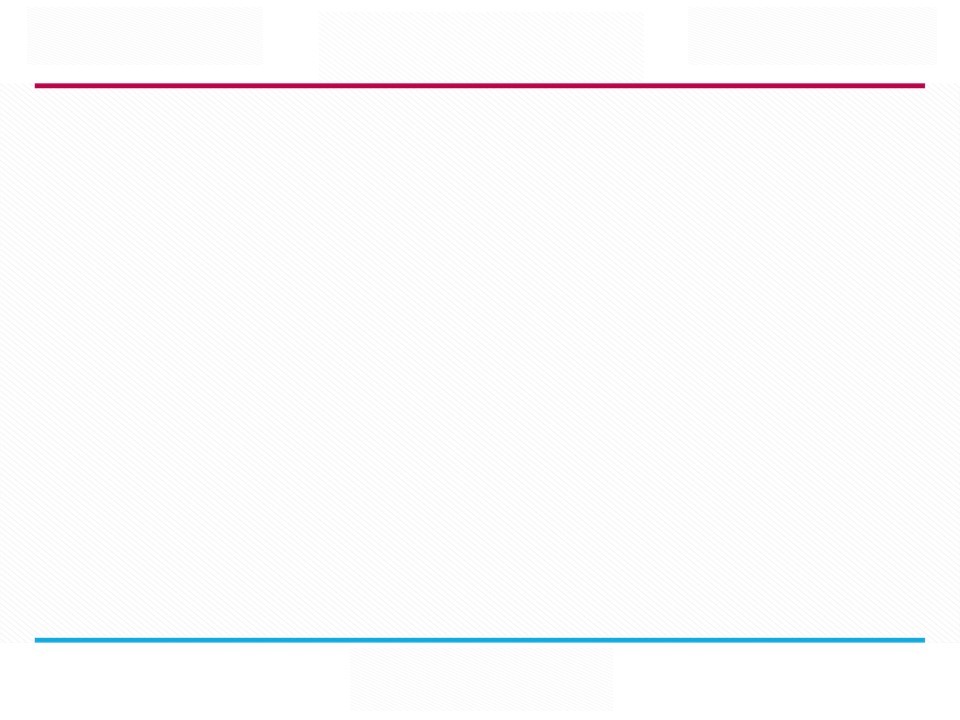 Reunión conjunta 
Gerencia-Fundación-CSIM
21 Noviembre 2019
Convoca: Directora Gerente (Dra. Carmen Martínez de Pancorbo González)

Orden del día:
Evaluación de actividades período piloto 
Programación actividades 2020
Organigrama y Gestión del Centro
Jornada de Puertas abiertas CSIM
Ruegos y preguntas
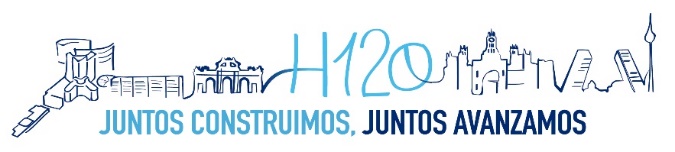 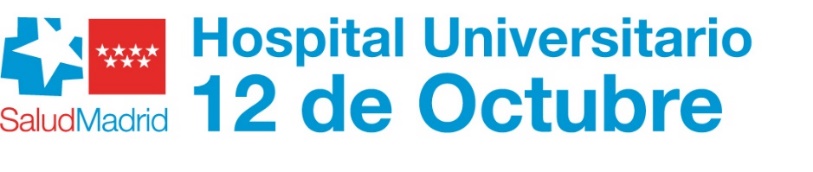 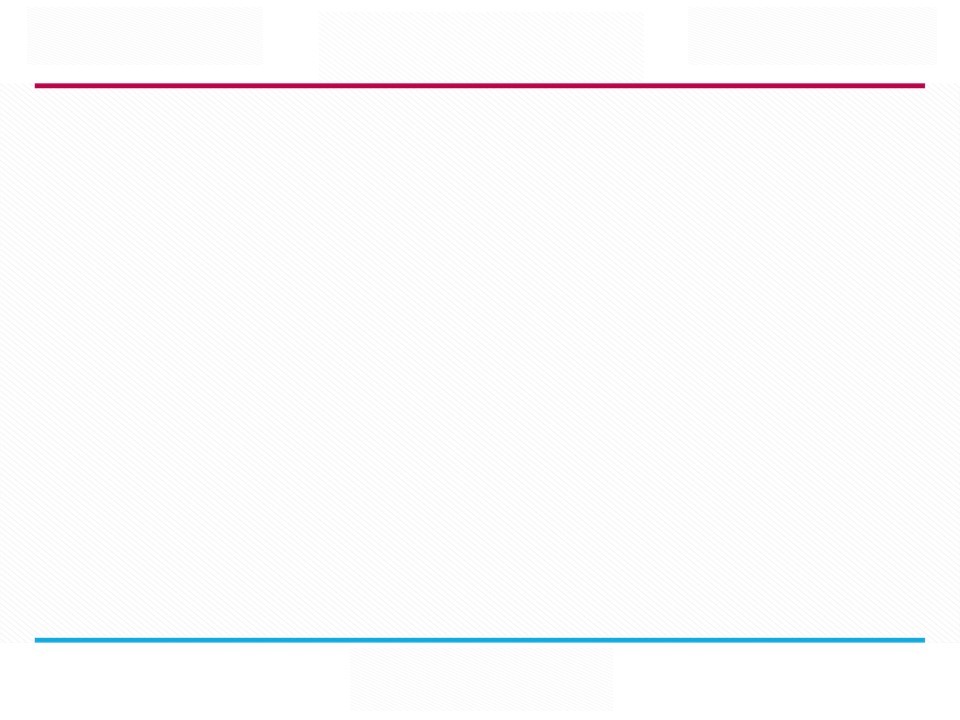 Evaluación actividades período piloto: 
	Oct-Nov-Dic 2019
5 Actividades-Cursos  
SOMIAMA ( 4-5 Nov)
Taller ECMO enferm(14 y 15 Nov)
Curso ECMO ( 19-21 Nov)
RCP Neo CAM (19 y 20 Dic)
Talleres Curso Solidario (18 Dic)
Evaluación:
objetiva de los asistentes
coordinadores
Cursos-Talleres Formación interna
(aceptados por Comité)
- RCP Pediátrica (12 y 13 Nov)
- Conferencia Canguro N. Charpak (25 Oct)
- Taller Fine Neo (20 y 21 Nov)
Puntos de mejora
- Espacio salón Actos
- Inventario de material
- Otros
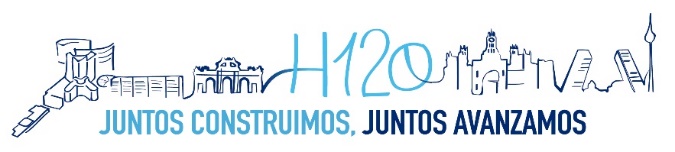 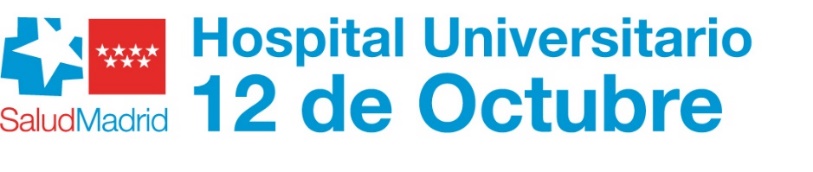 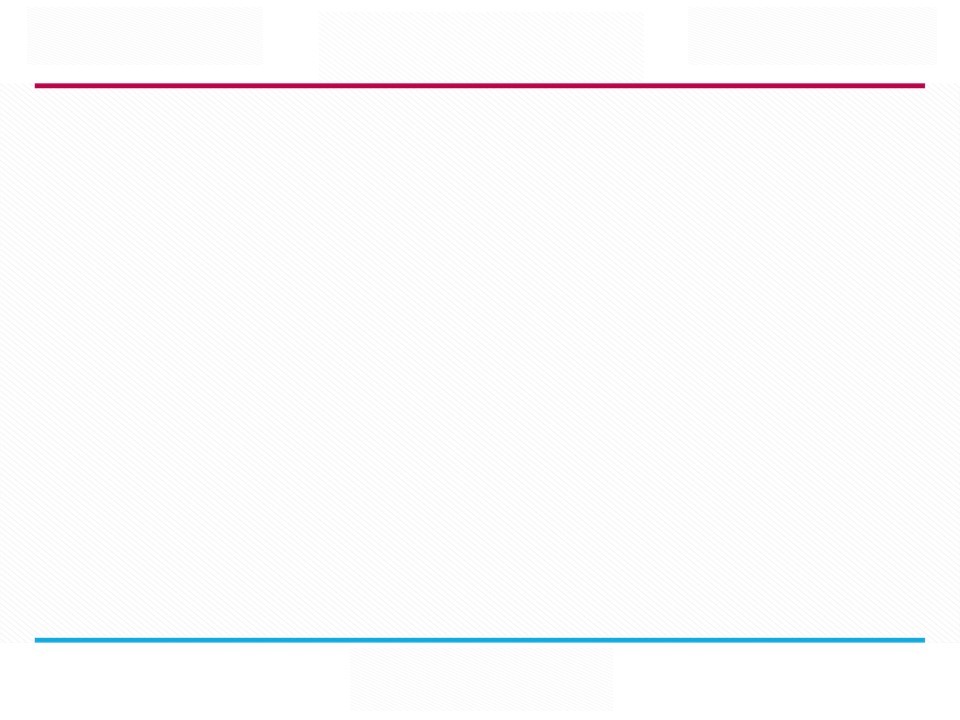 Instalaciones y Recursos
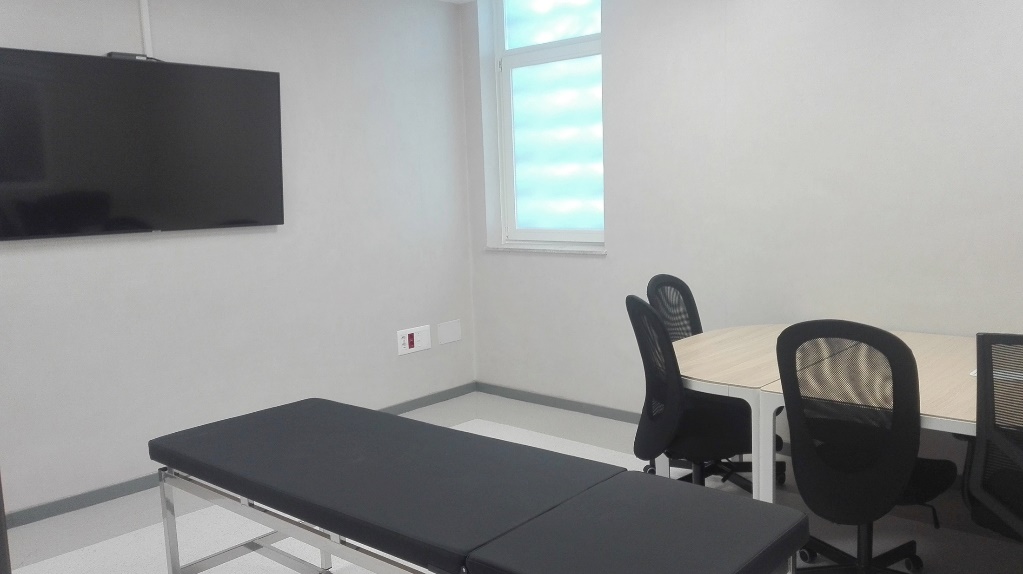 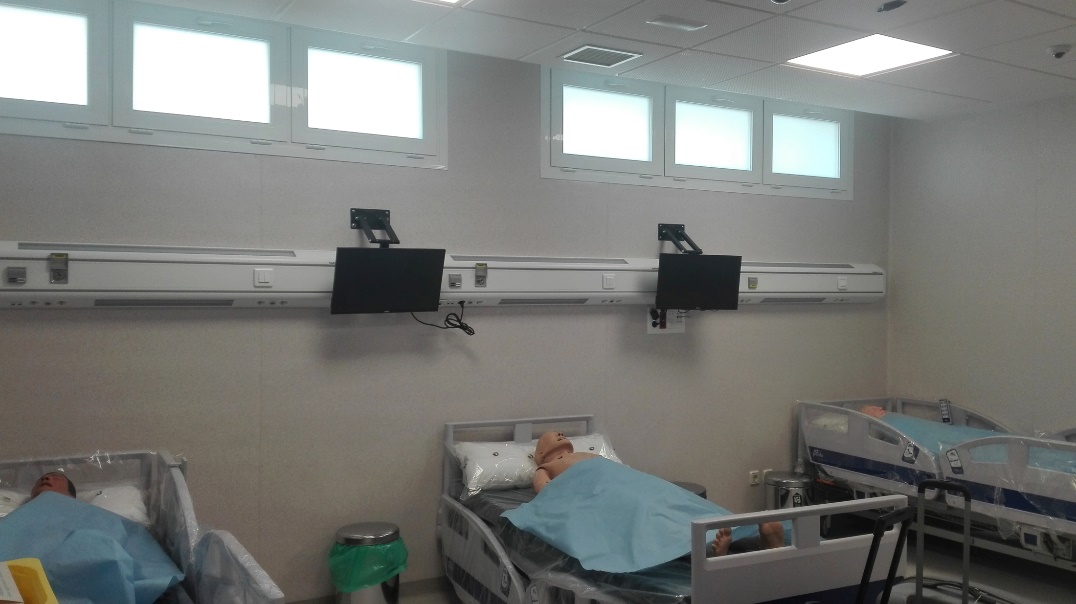 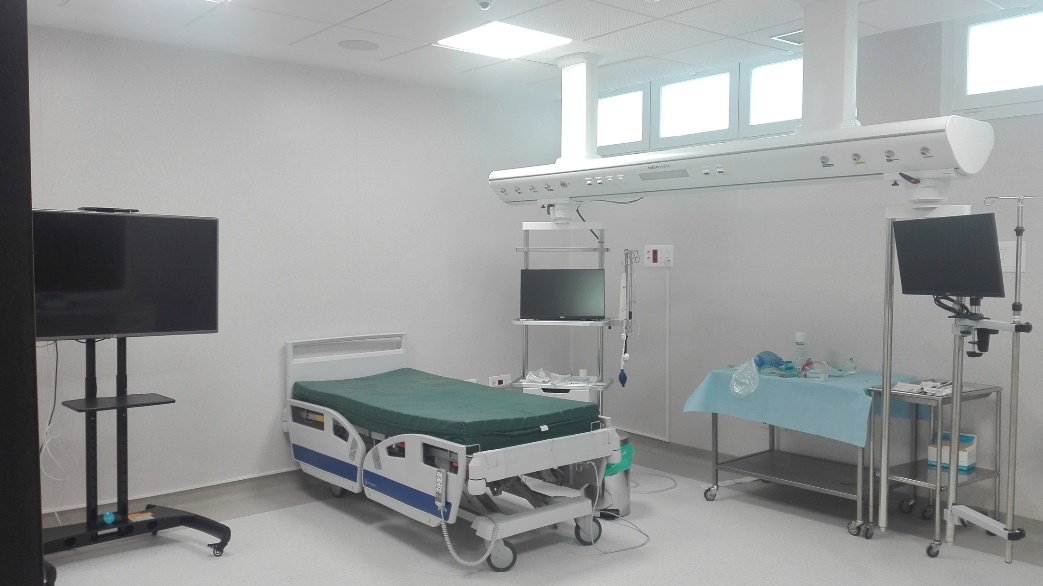 Salas de audiovisuales
Salas de Debriefing
Hospitalización
Área de críticos/Quirófano
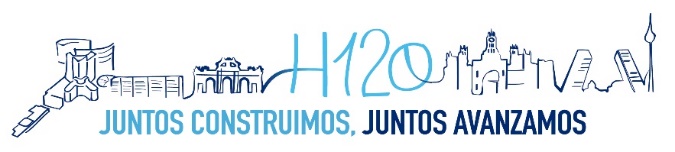 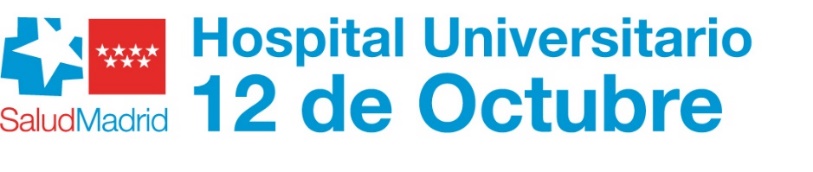 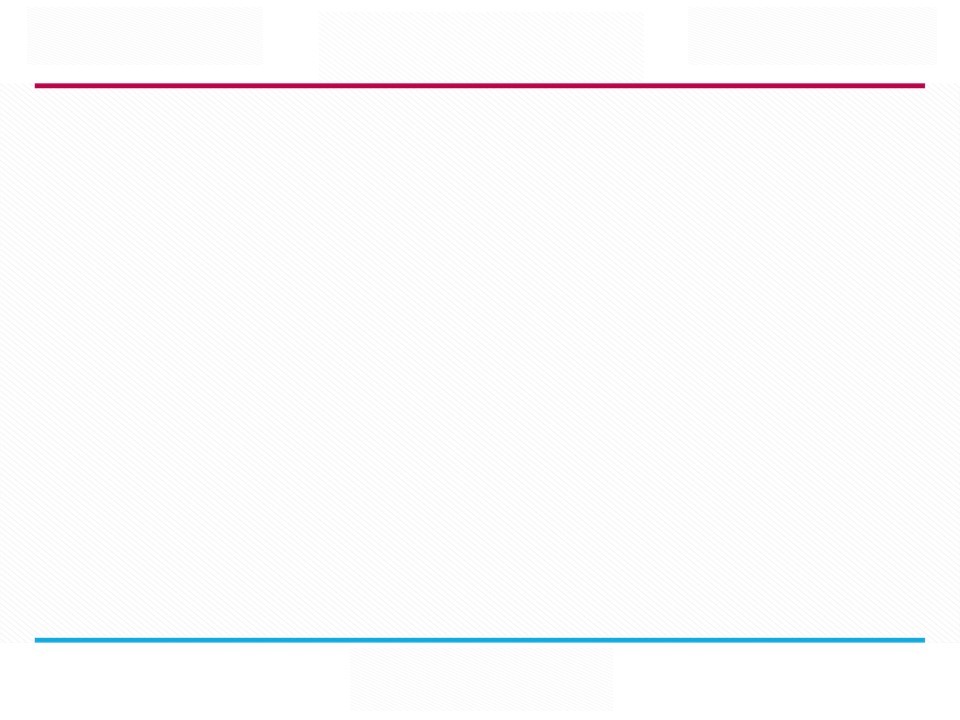 Dimensión social: Sala domicilio
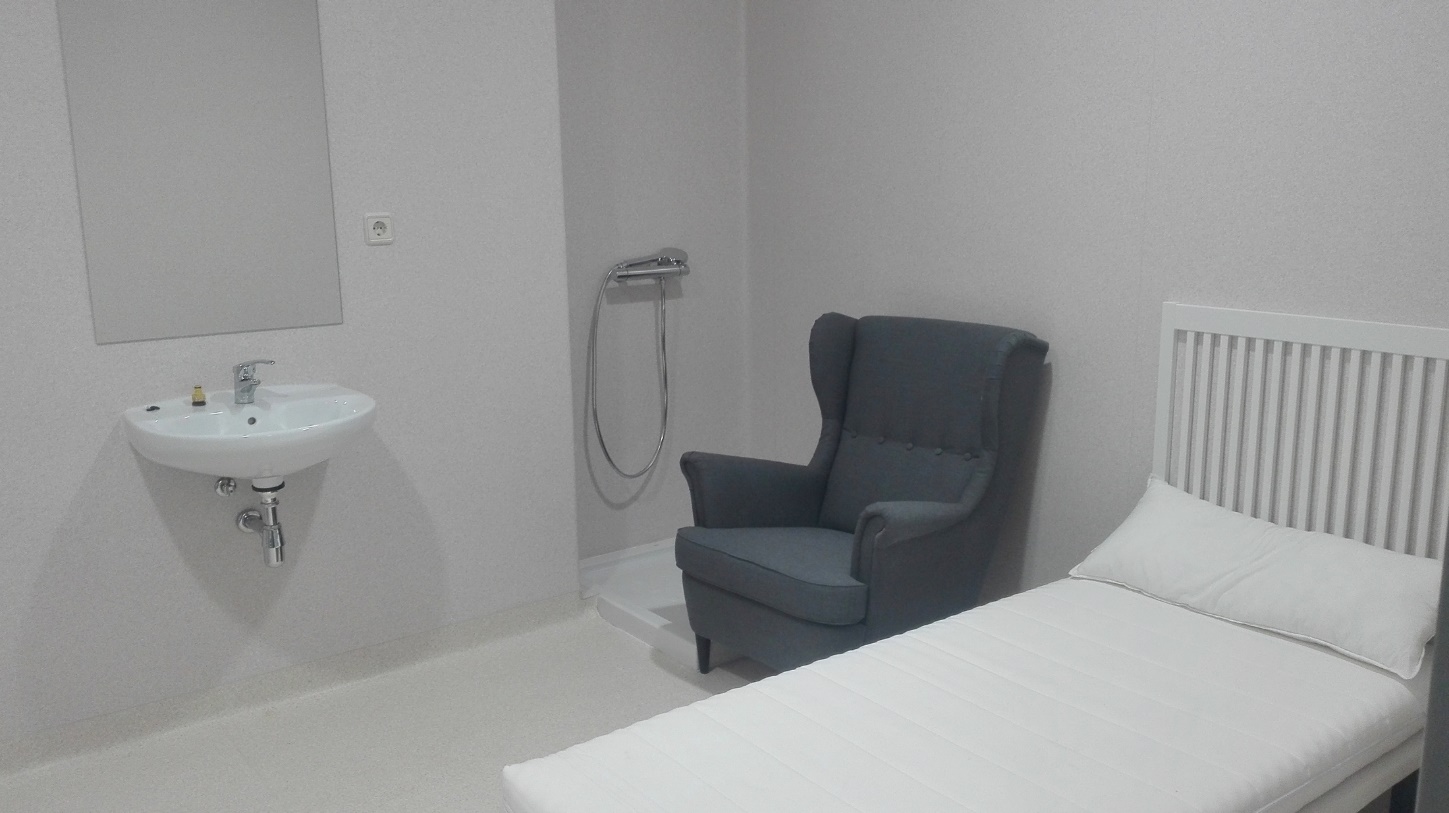 *Cuidadores y familias pacientes (El 12 Educa)
*Auxiliares, otro personal
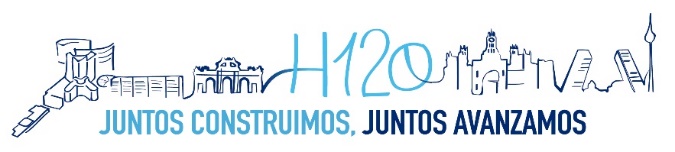 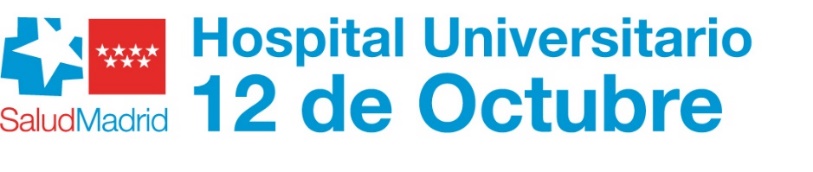 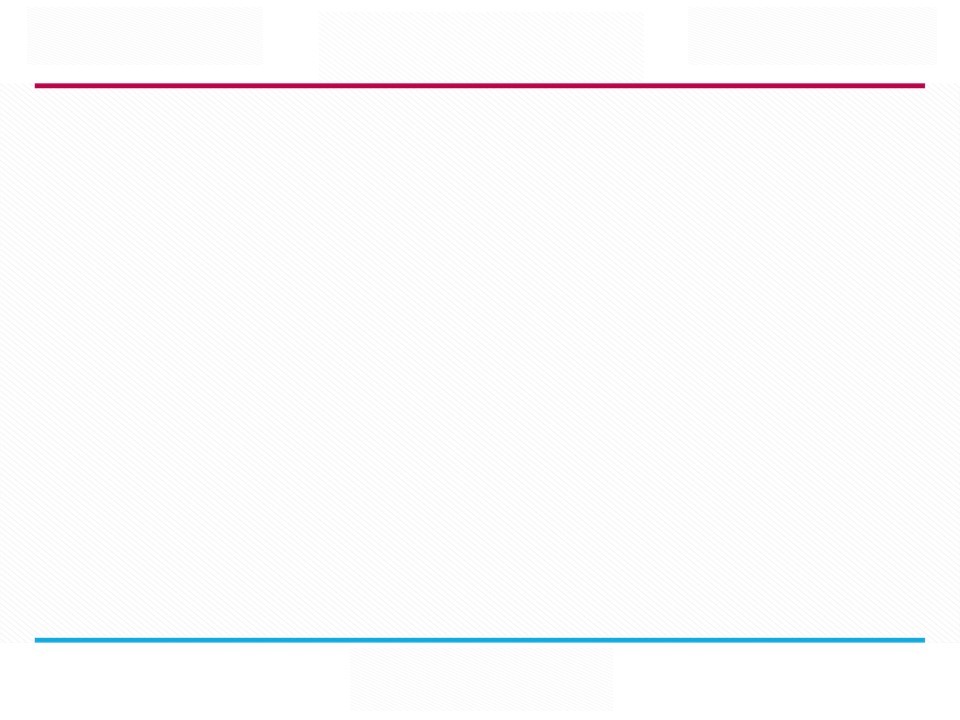 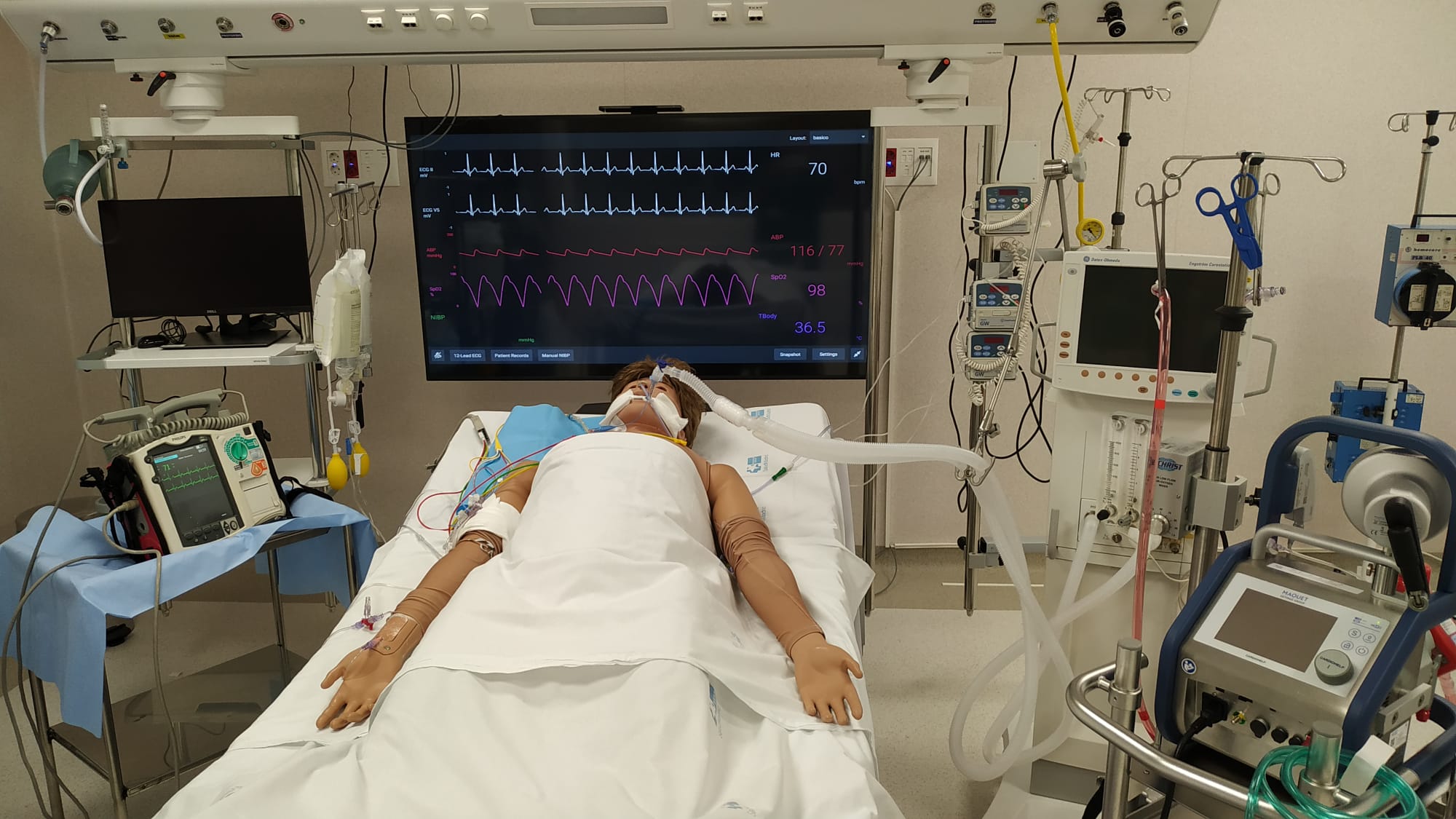 Sala Simulación-Curso ECMO ( Nov)
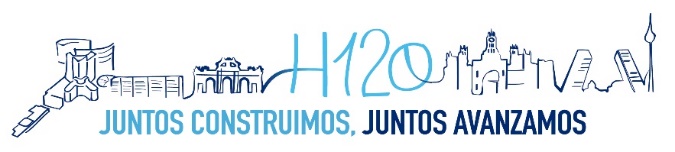 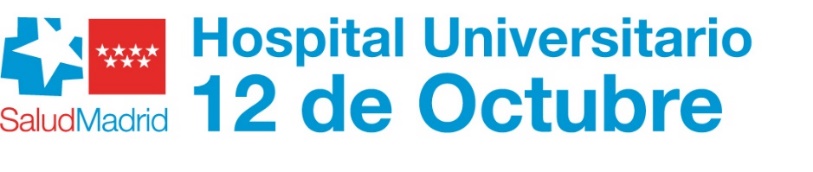 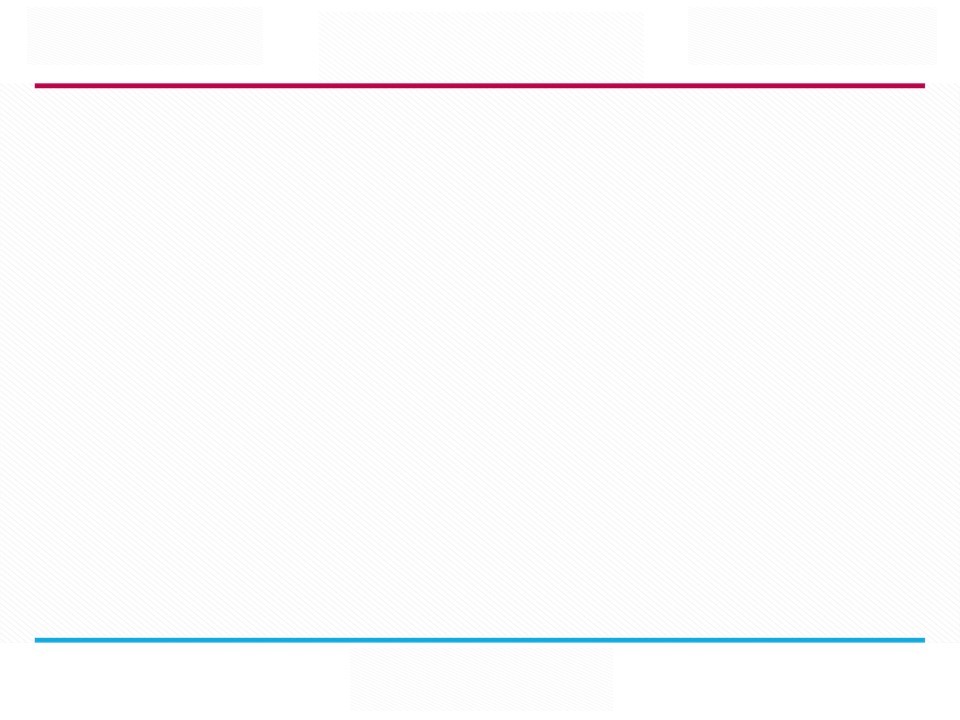 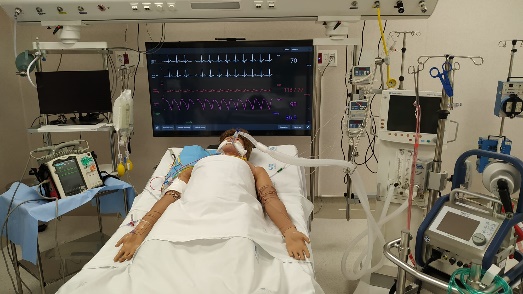 RESUMEN INFORME DE ACTIVIDAD DE SIMULACIÓN
“CURSO ECMO PARA ENFERMERÍA”
14 y 15 Noviembre 2019
14 de Noviembre: programa teórico fuera del centro de simulación

15 de Noviembre: 2 talleres prácticos y 9 escenarios clínicos (3 diferentes x3 veces) en el centro de Simulación

Medical Simulator cede el maniquí simulador “Ares” con nuevo software “Maestro” controlado desde una  tablet y el simulador Hybrids Vita de ECMO controlado desde un portátil


Escenarios clínicos: uso de sala 1, sala de debriefing y sala de control, permitiendo un primer análisis del funcionamiento de dichas instalaciones.
Sala Simulación-Curso ECMO ( Nov)
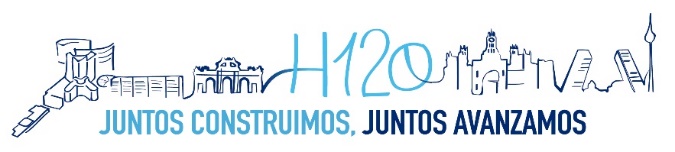 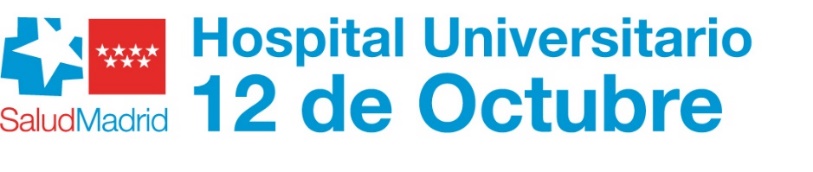 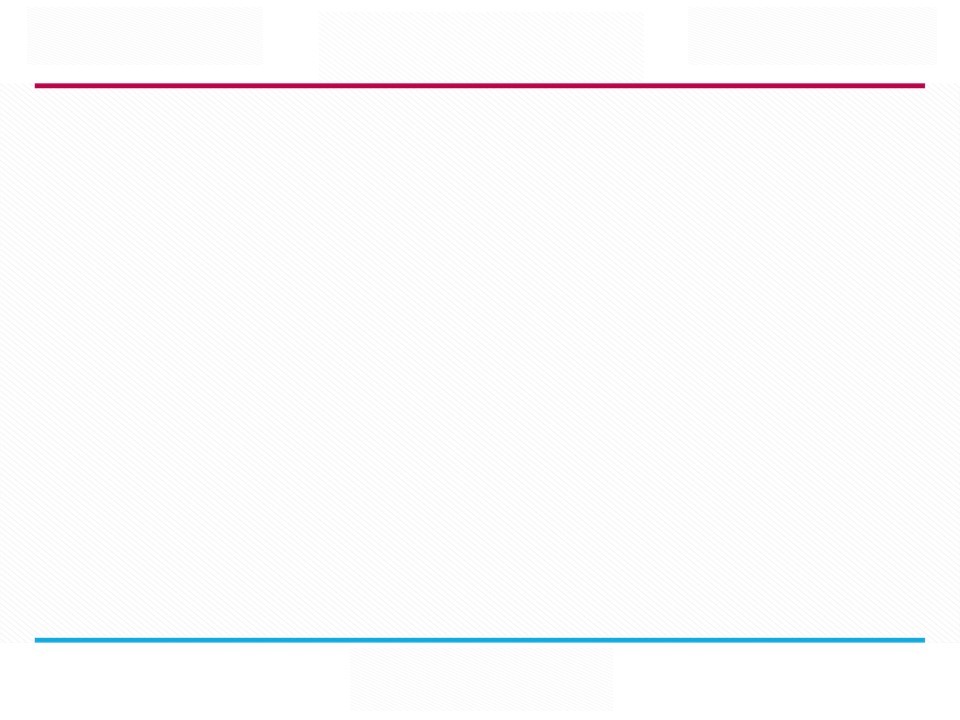 FUNCIONAMIENTO DE SIMULACIÓN E INSTALACIONES
“CURSO ECMO PARA ENFERMERÍA”
14 y 15 Noviembre 2019
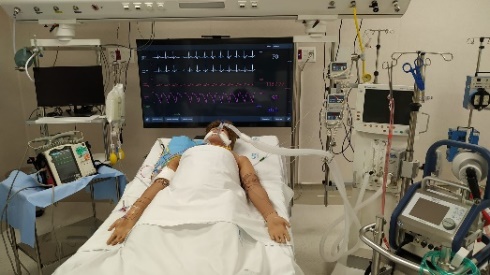 Sala de simulación 1

Cabecero técnico suspendido: Funcionamiento correcto de gases y aspiración
Problemas: 
Conexiones de gases y aspirado no compatibles, precisan adaptadores 
Sistemas de caudalímetro de oxígeno y regulador de aspiración de difícil ubicación e incompatibles con el fungible y equipos del hospital.

Cama: Funcionamiento correcto
Problemas: Falta de soportes para colgar Pleur Evac, urinómero, bolsa de sonda gástrica o drenajes

Visión de monitorización y pruebas solicitadas durante el desarrollo del escenario correcta.

Diferentes problemas de audio: funcionamiento incorrecto de altavoces de voz de control, retraso de escucha audio “lag” de 3 segundos ó más. Falta de “pinganillo” y micro para comunicación entre instructor y sala de control.
Sala Simulación-Curso ECMO ( Nov)
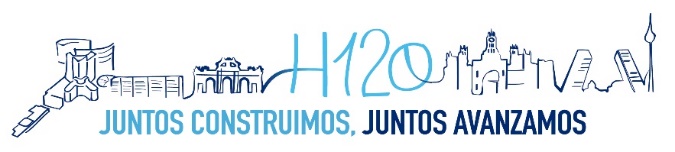 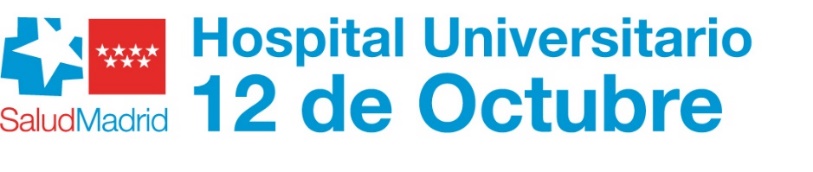 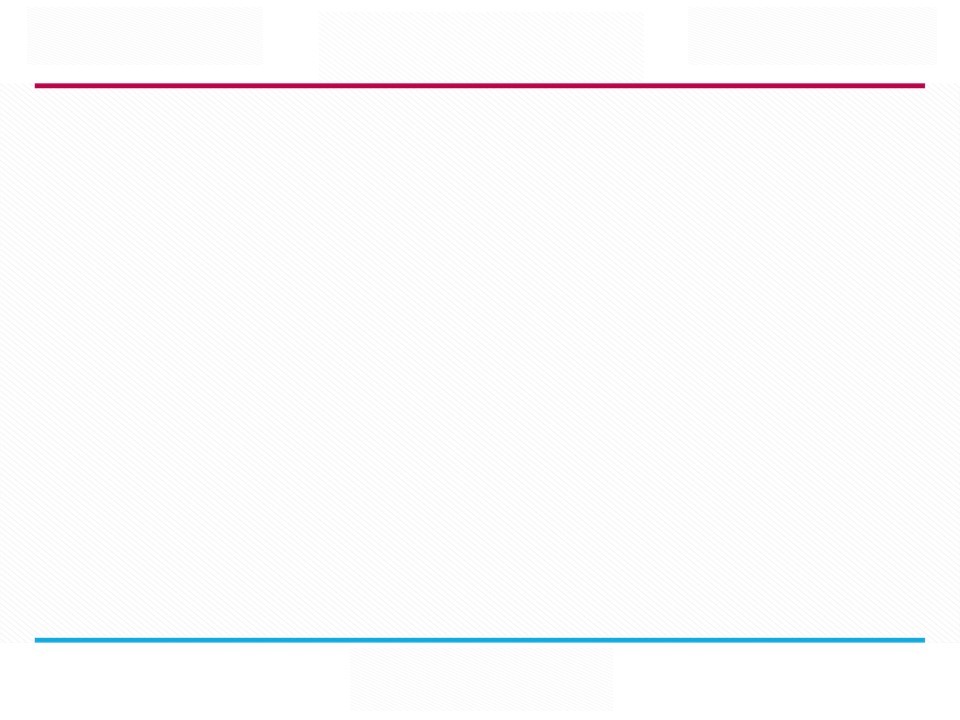 FUNCIONAMIENTO DE SIMULACIÓN E INSTALACIONES
“CURSO ECMO PARA ENFERMERÍA”
14 y 15 Noviembre 2019
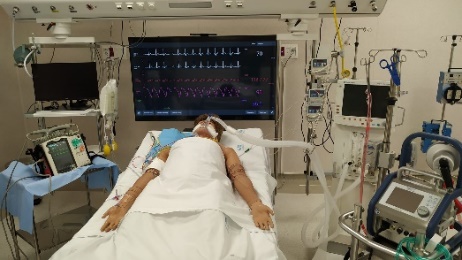 Sala de debriefing:
Problemas:  Vídeo y audio proyectado en pantalla con lag importante y calidad del audio mala (falta de altavoces).
Sala de control: 
Control de ECMO: Valores de presiones del ordenador no concuerdan con los de consola ECMO de sala de simulación. Debido a falta de calibración del sistema en proceso de mejora.

Control simulador Ares y software Maestro: Fallo importante en control de la presión arterial, que no responde a las instrucciones del caso. Algunos límites de valores fisiológicos del software Maestro no modificables (pej TAs de arteria pulmonar no ↑de 50 mmHg).

Coordinación de los casos entre instructores y técnicos: complicaciones en la realización de modificaciones durante el escenario debido al uso de 2 tablets con 2 programas diferentes (Maestro y ECMO) que no interactúan entre si.
Videograbación. Funcionamiento lento “lag” y poco útil cuando se requiere mover la cámara y zoom.
Proyección de pruebas en pantalla: Sin problemas.
Sala Simulación-Curso ECMO ( Nov)
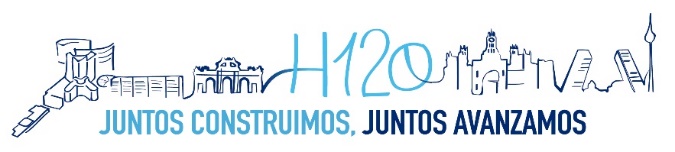 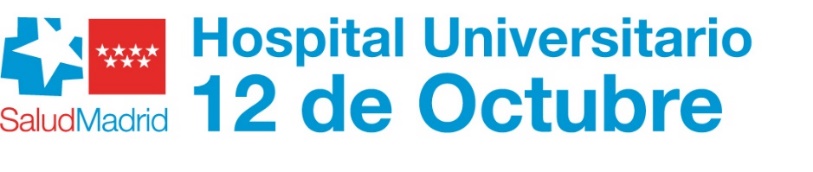 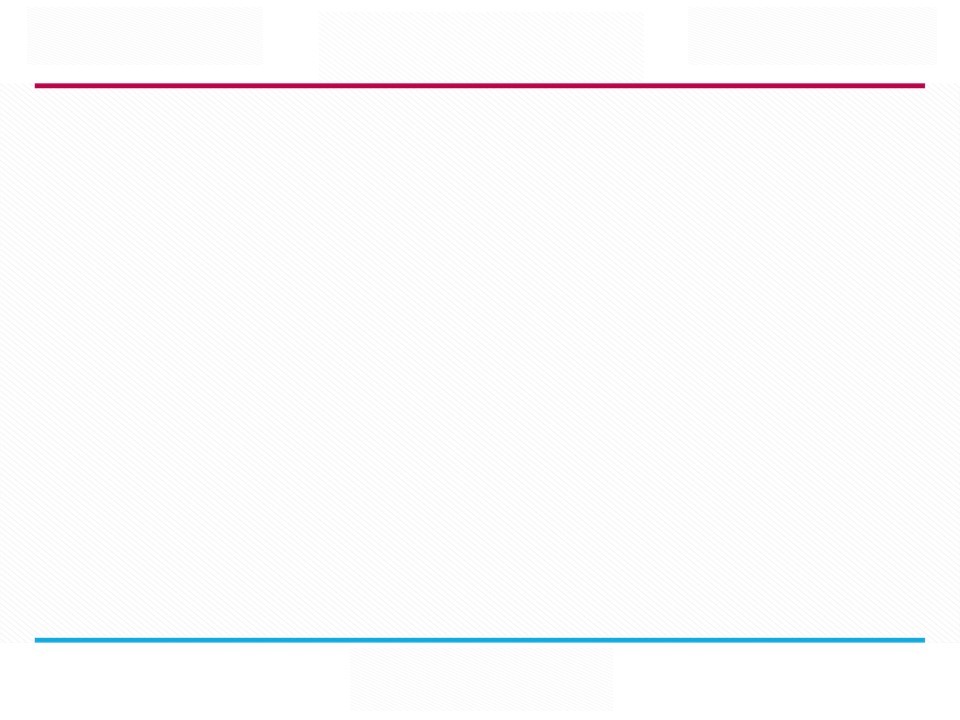 FUNCIONAMIENTO DE SIMULACIÓN E INSTALACIONES
“CURSO ECMO PARA ENFERMERÍA”
14 y 15 Noviembre 2019
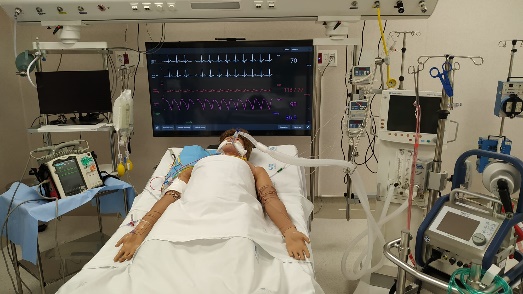 Espacio físico salas: 

Sala de simulación 1 : Espacio correcto 

Sala de control: Espacio correcto aún con todos las personas presentes

Sala de debriefing: Sala justa para 10 alumnos y 2 instructores.


Valoración de la actividad por alumnos: Puntuación MUY POSITIVA de evaluación en encuestas de satisfacción (a falta de recibir la   estadística definitiva desde Formación Continuada).
Sala Simulación-Curso ECMO ( Nov)
Curso RCP Pediatrica (12 y 13 Nov 2019)
Valoración satisfacción del curso: 9,7 puntos
Curso RCP Neonatal CAM(19 y 20 Nov)
Pte añadir fotos y valoración curso
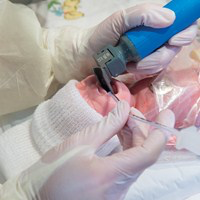 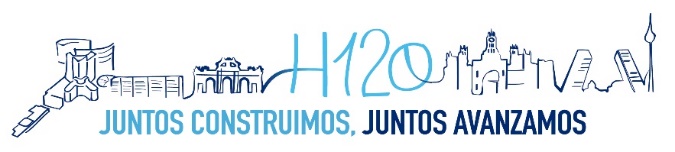 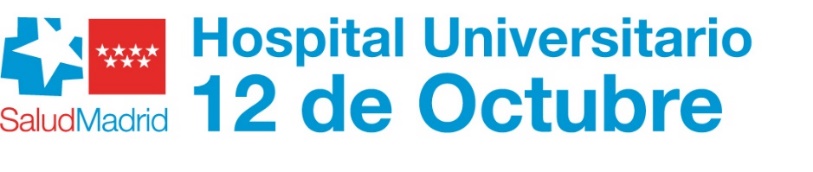 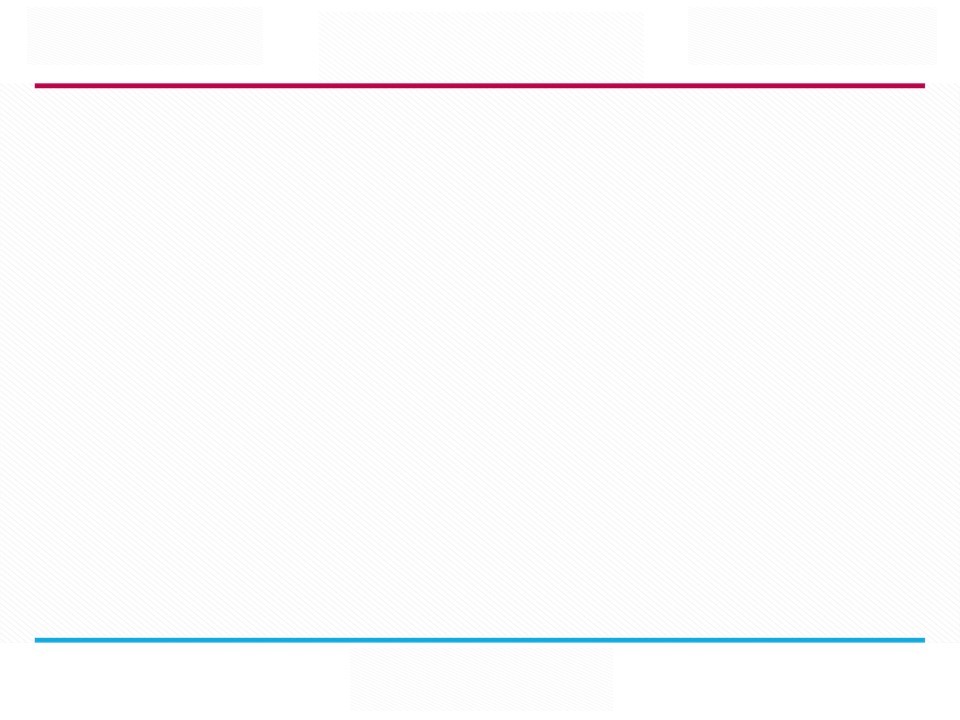 2. Programación actividades 2020
Contacto con Unidades y Servicios
Programación actividades
Plan de Simulación de cada especialidad para futuras actividades

Planning en curso 
*actividades internas Hospital, Facultad
*actividades externas 
Solicitadas en proceso de aceptación y gestión
Dependientes de préstamo y gestión de material
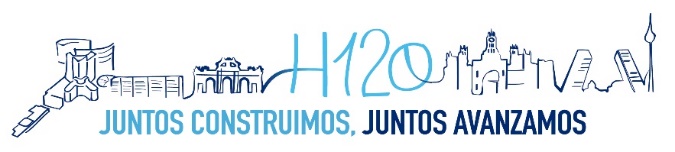 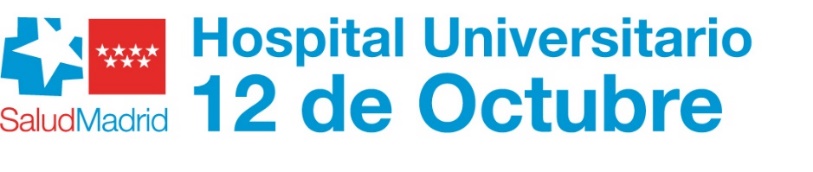 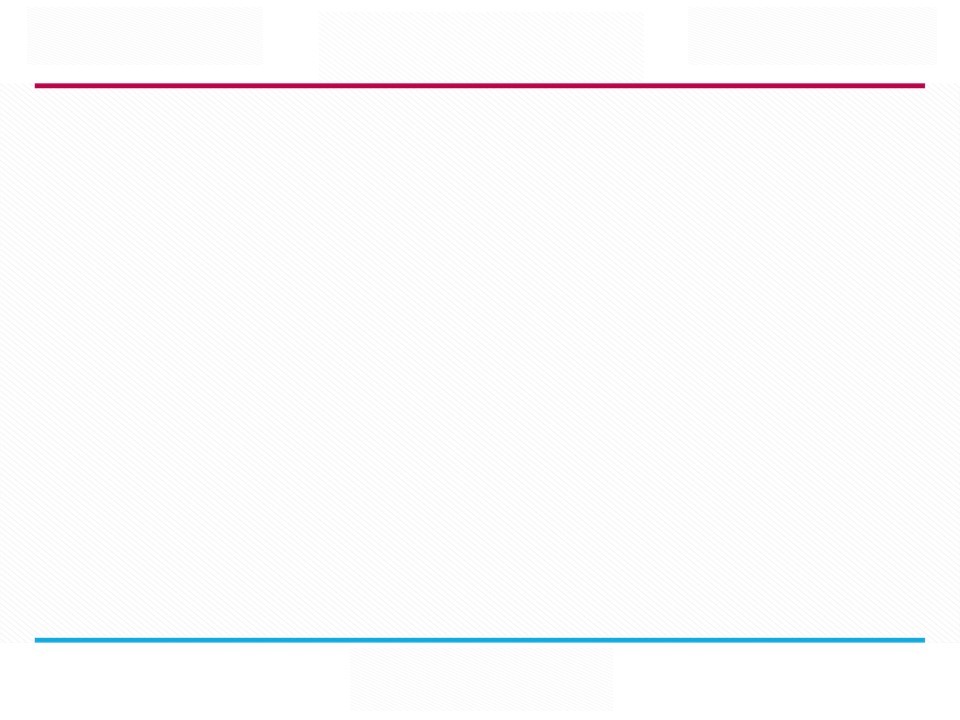 Planning Actividades CSIM 2020
Pte que Eva envíe el planning con los datos que le lleguen,
Como fecha tope el miércoles 20 antes de la reunión se cumplimentarálo que nos hayan enviado.
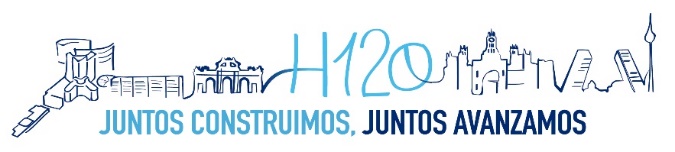 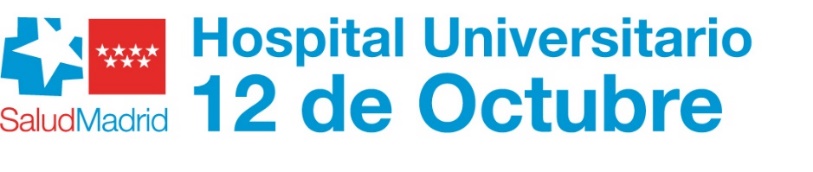 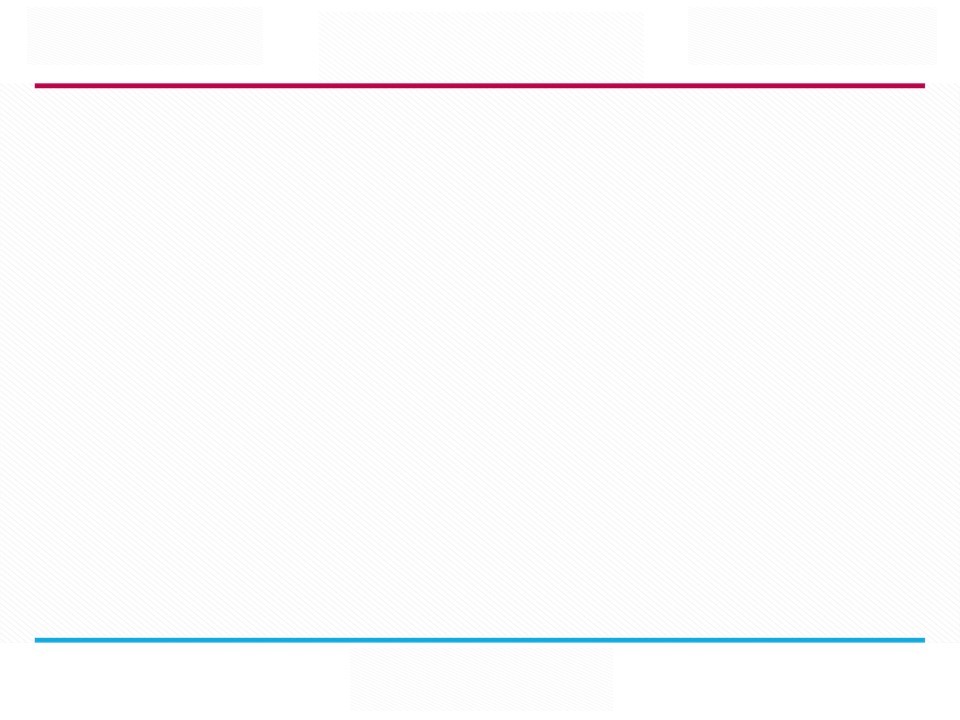 3.Organigrama y Gestión del Centro
Dirección Gerencia
F. Investigación Biomédica i+12
Coordinadores
*Científico-técnico
*Operativo
Comité científico-técnico
Personal de Gestión
*técnico informático
*gestor administrativo
¿Colaboradores docentes en Simulación diferentes especialidades?
¿Personal de apoyo (auxiliar, celador)?
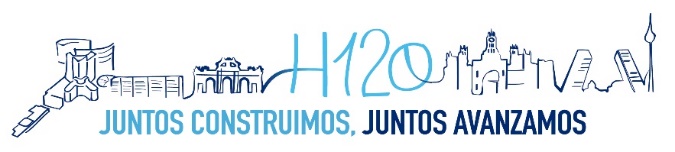 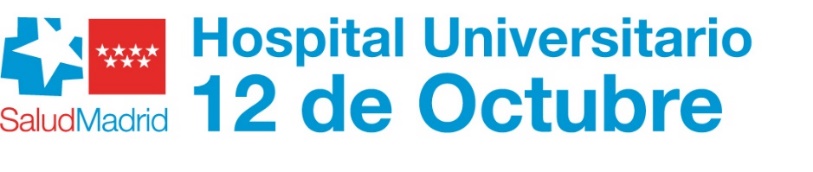 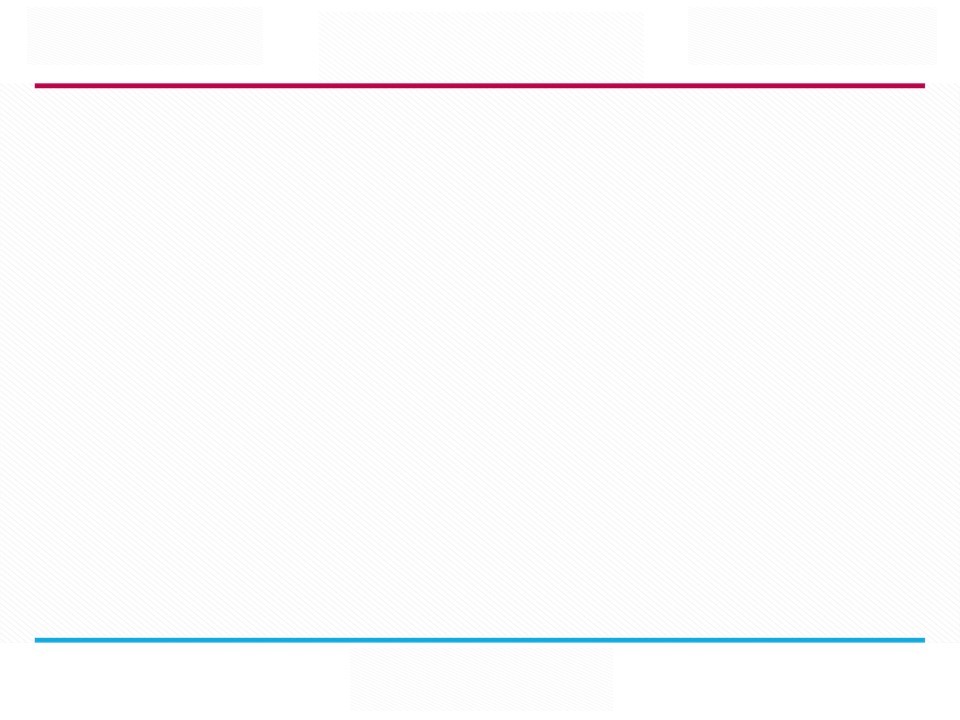 Miembros Coordinadores  del CSIM H12O
Coordinador CIENTIFICO-TECNICO: Dario Toral
Coordinador OPERATIVO: Javier Sanchez Chillón
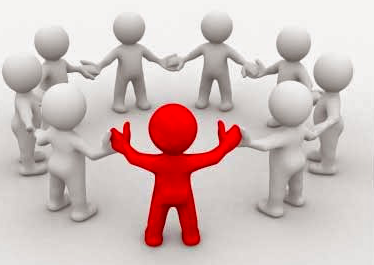 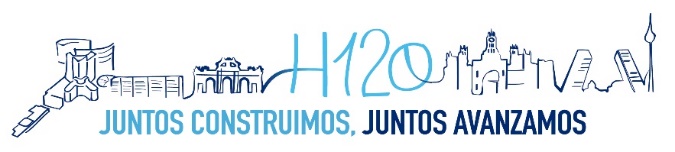 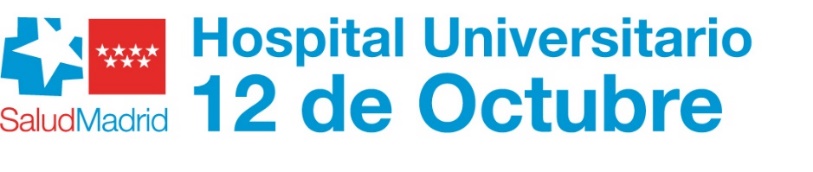 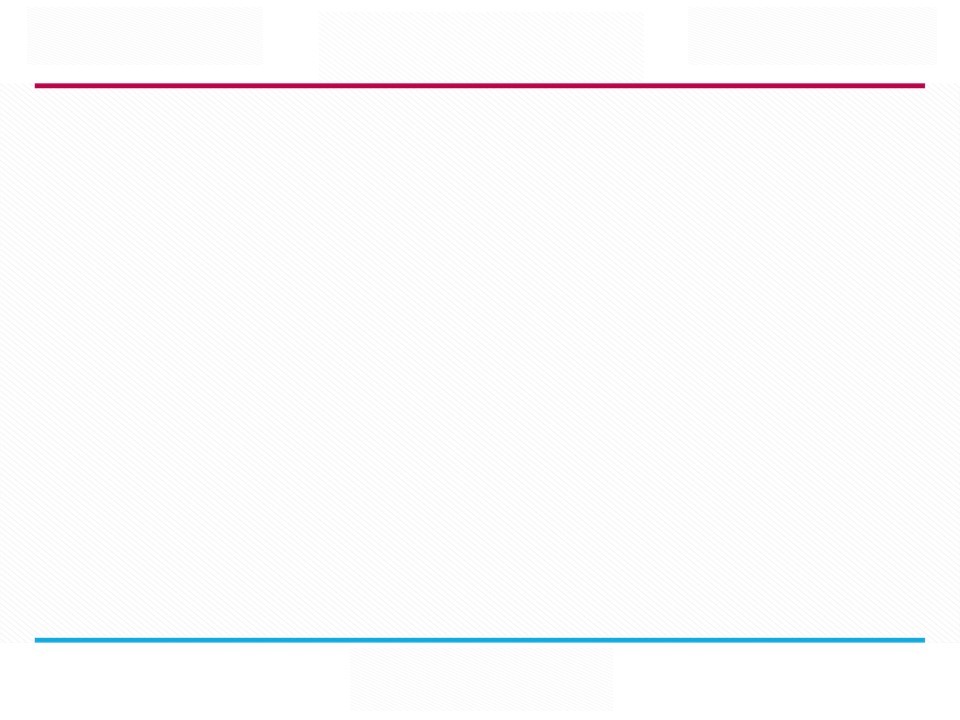 Personal de Gestión del CSIM H12O
DIRECCIÓN FUNDACIÓN H12O: Mar López
TECNICO INFORMATICO: David Rubio
GESTOR ADMINISTRATIVO: Eva Maria Carrizo
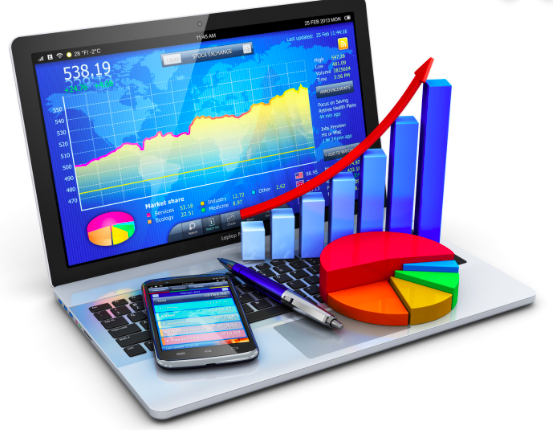 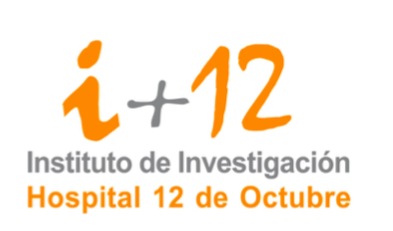 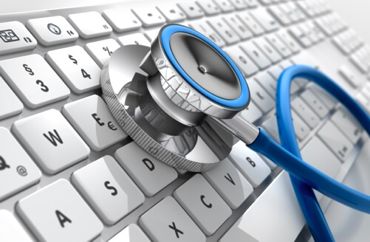 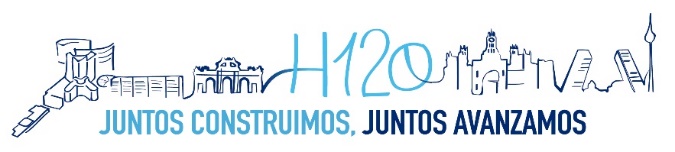 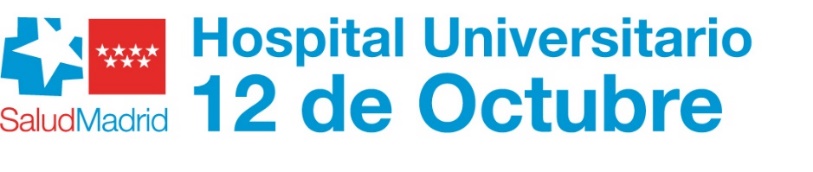 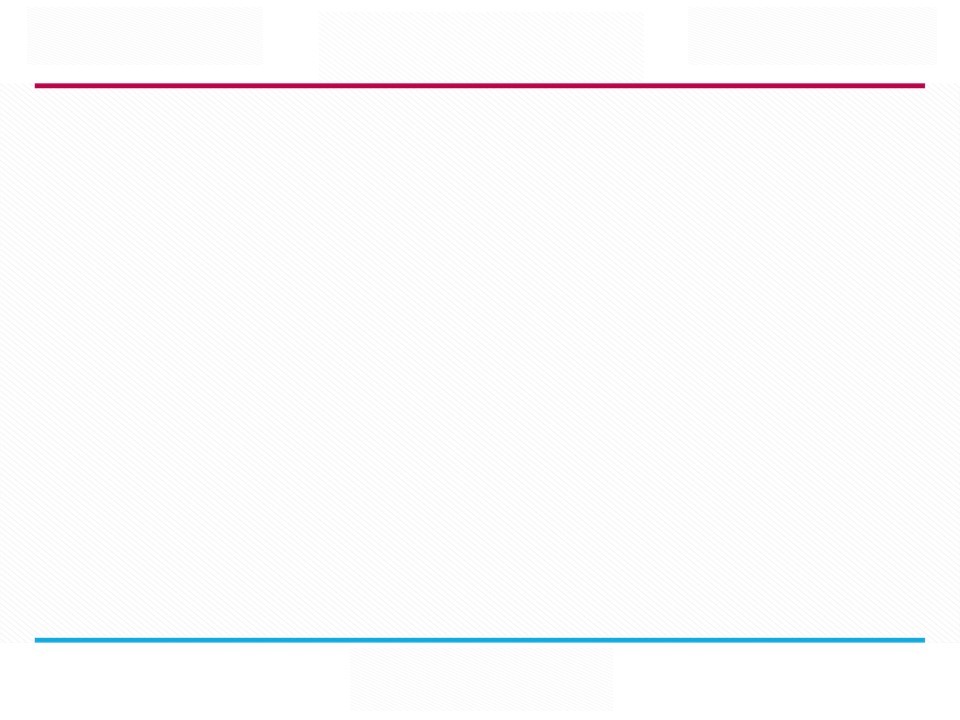 Miembros del Comité Técnico del CSIM H12O
Maria Isabel Real Navacerrada (Anestesia)
Javier Sayas Catalán (Neumología)
Victoria Ramos Casado (Pediatría, UCIP) 
Roberto Martín Asenjo (Cardiología)
José Carlos García Meneses Pardo (Cirugía Torácica)
Laura Forcén (Ginecología/Obstetricia)
Maria Teresa Moral Pumarega (Neonatología, UCIN)
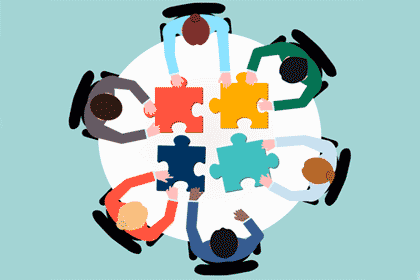 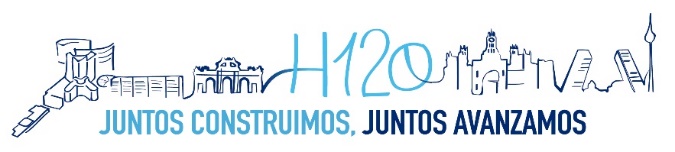 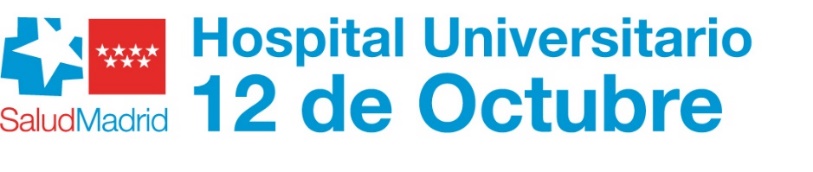 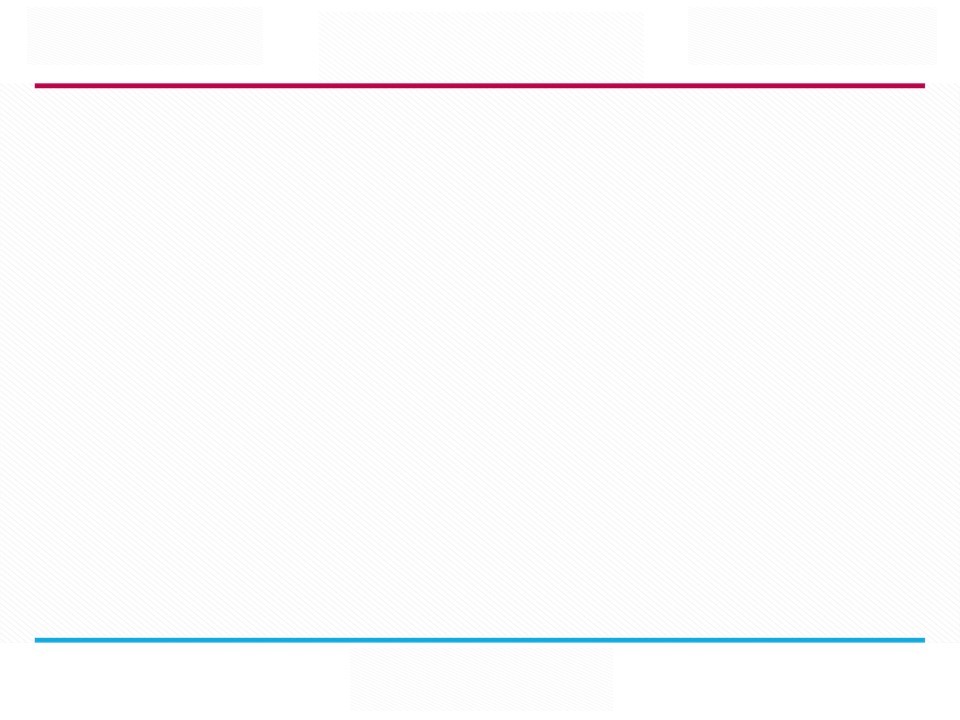 Creación y Trabajo del Comité Técnico CSIM
Reuniones periódicas (Emisión Actas)
	*Reunión inicial 17/10/2019: Aceptación de todos los miembros 
	*Reuniones de trabajo: 7, 14 Nov de 2019
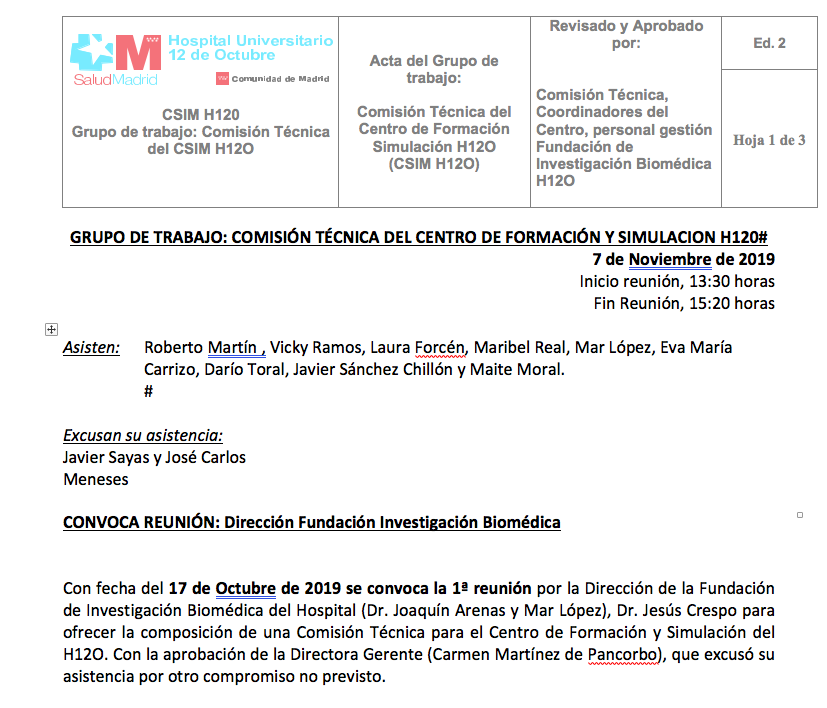 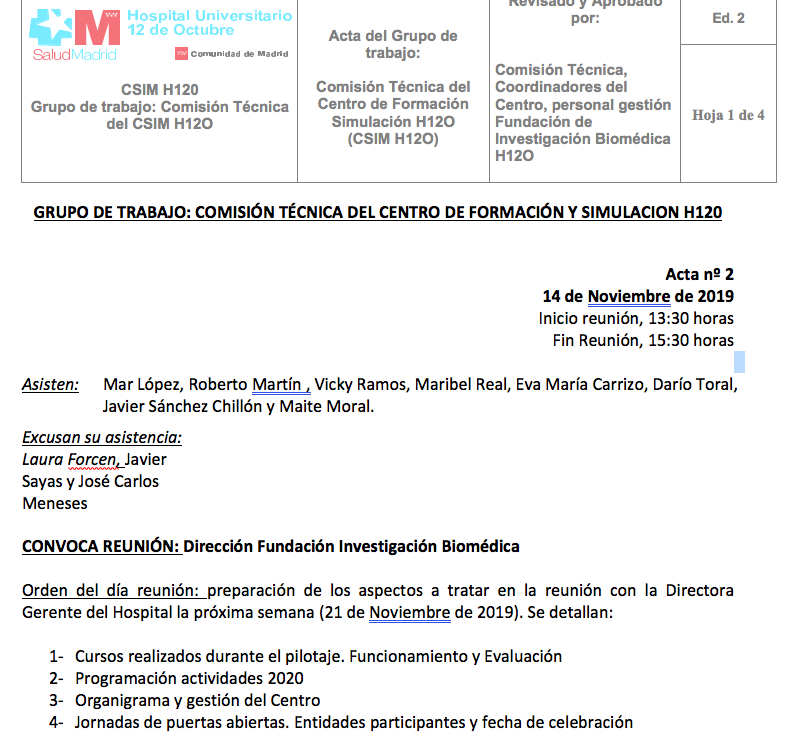 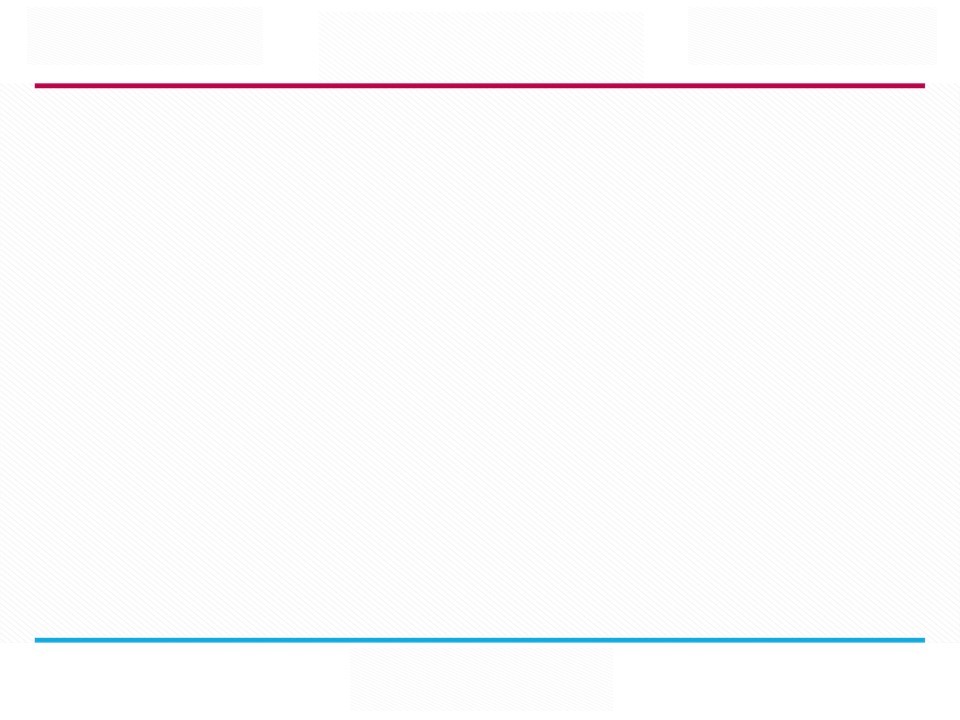 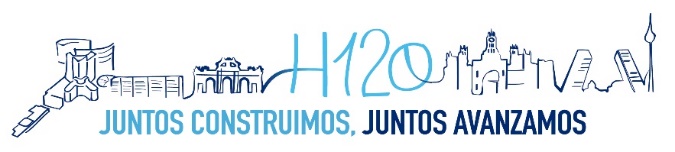 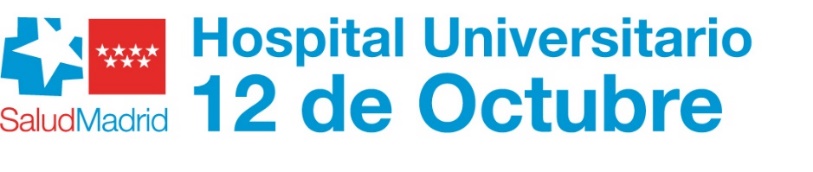 Proceso de solicitud y aceptación actividades
Modificación del documento de solicitud de actividades
Acceso a  CSIM desde Intranet para solicitud interna ( pendiente de aprobación, Dirección Gerencia)
Envío por correo desde Centro en solicitud externa
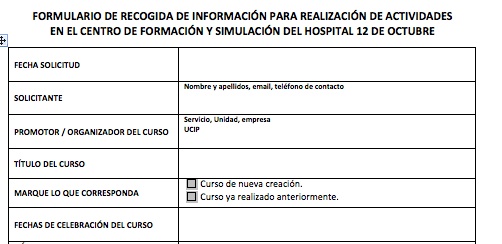 Eva enviará la última modificación del documento
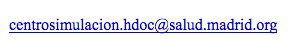 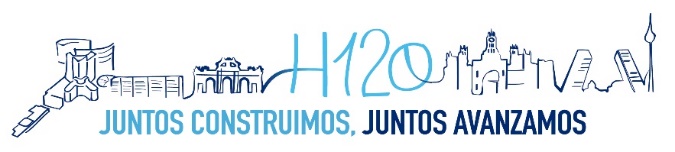 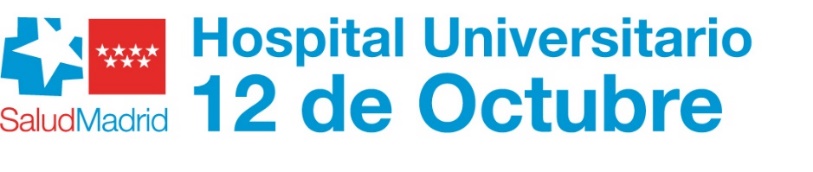 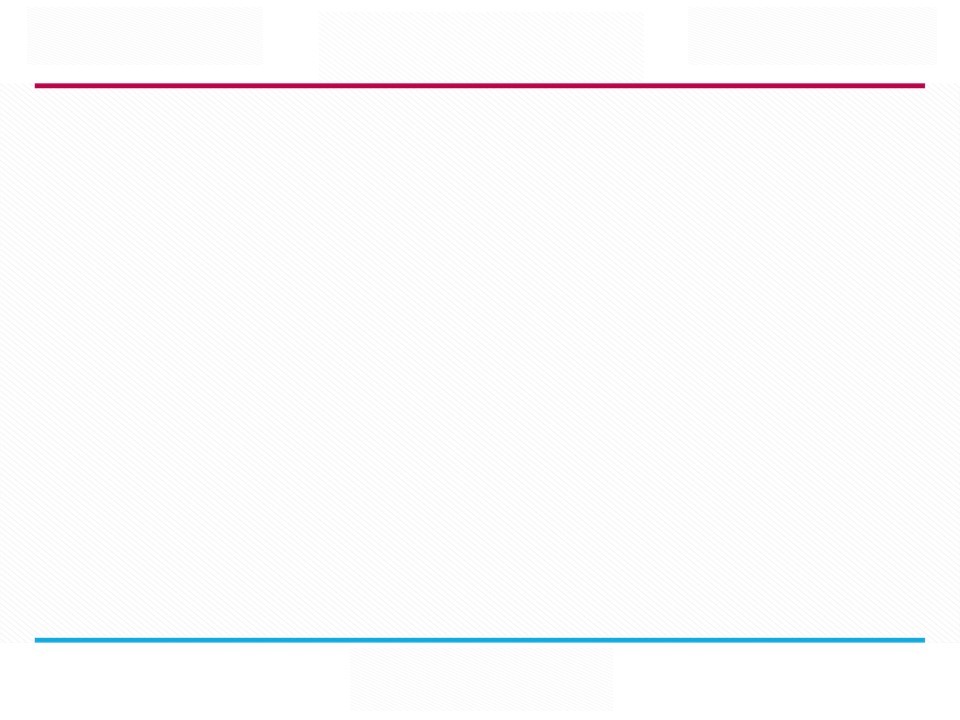 Proceso de solicitud y aceptación actividades
Gestión de solicitud: 3 pasos

Recepción administrativa y envío a coordinadores
Valoración de presupuesto inicial

Envío a comité para valoración y aceptación ( Ver Plazos)
Según línea estratégica, tipo curso
Valoración científica 

Si aceptación global: visita director curso al Centro y presupuesto final
Modificación de las Tarifas: 20% en función de inscripción del curso (pendiente de aprobación Dirección Gerencia)
Evaluación en primer año, modificaciones.
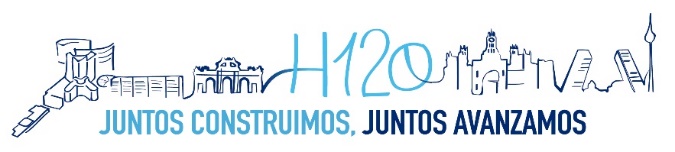 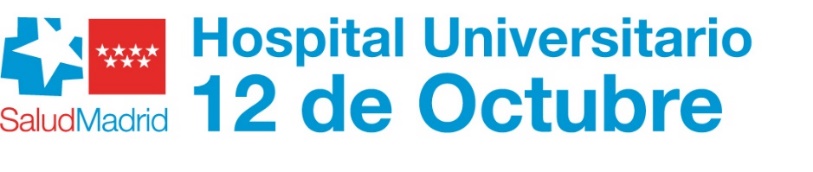 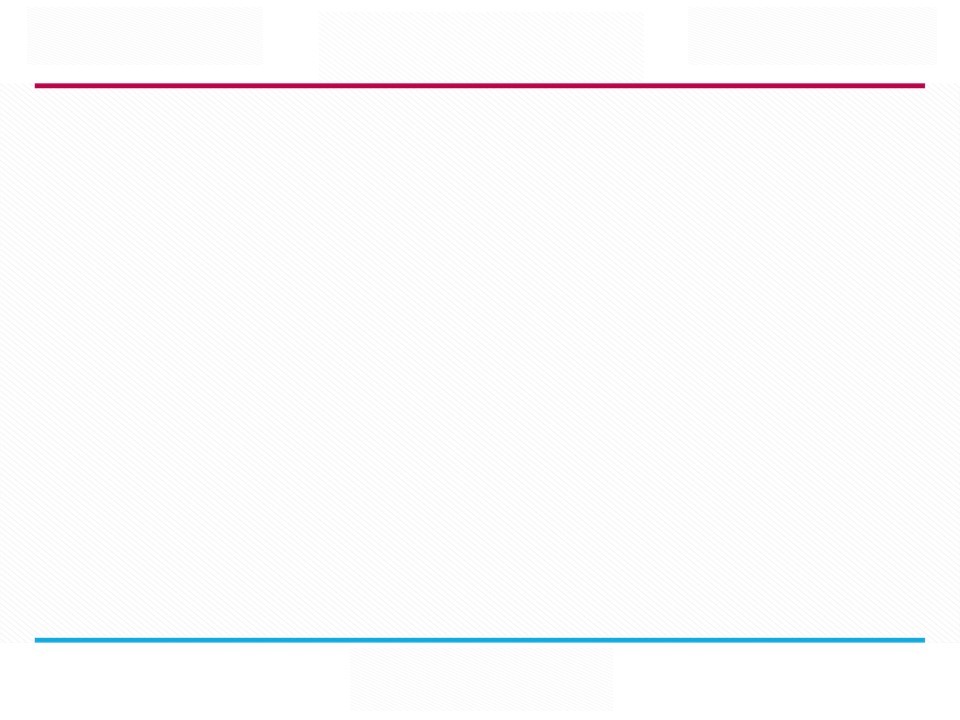 Proceso de solicitud y aceptación actividades
Plazos:
Cursos no gratuitos o externos: > 3 meses de antelación
Cursos internos o gratuitos: 1-3 meses

Formación continuada periódica de las Unidades: adaptable a los espacios y fechas.

Formación estudiantes teórica/práctica periódica: adaptable a espacios y fechas
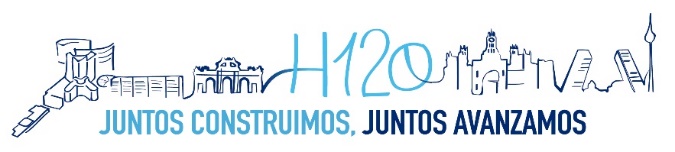 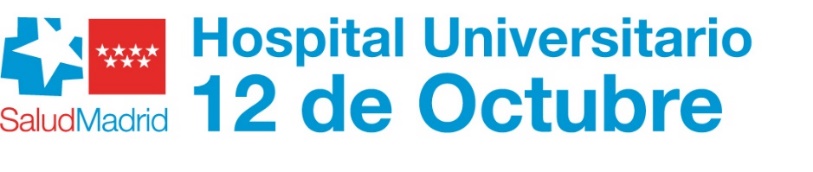 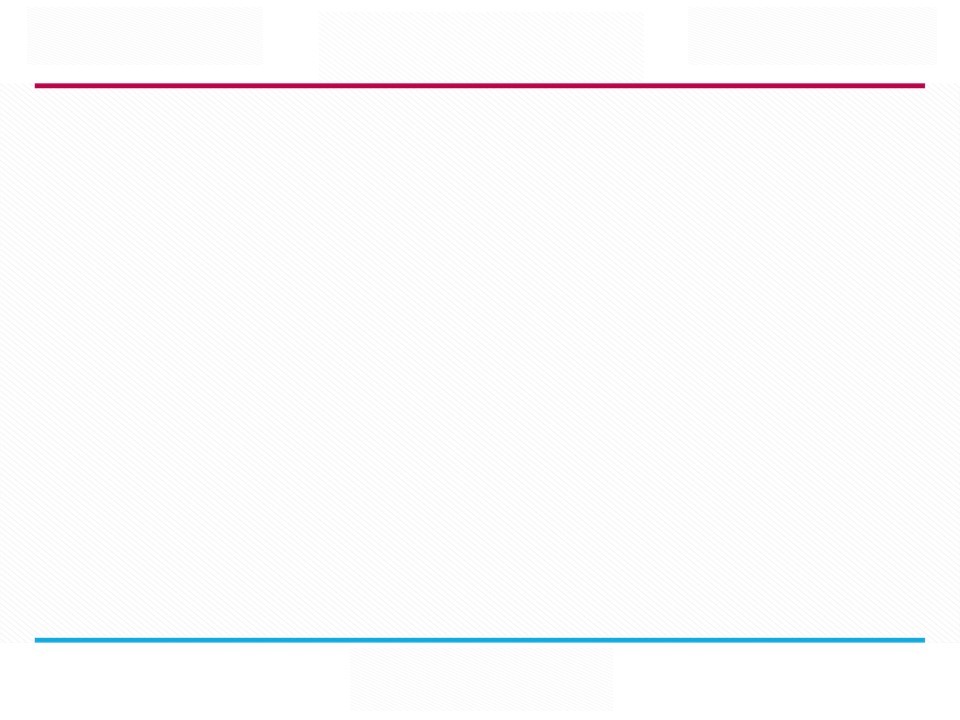 Proceso de solicitud y aceptación actividades
Plazos:

Respuesta de valoración y aceptación por el comité  antes de 2 semanas

Cursos externos, financiados, acuerdos con empresas: 
gestión individualizada (coordinadores, Fundación)

Cursos, talleres internos: gestión más ágil
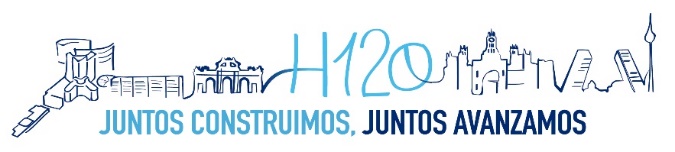 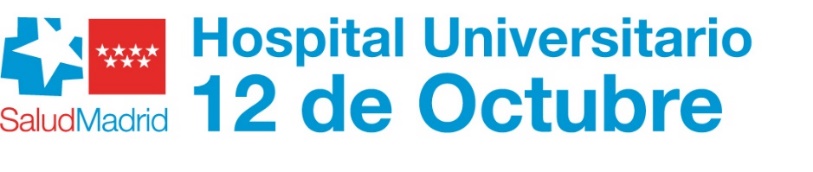 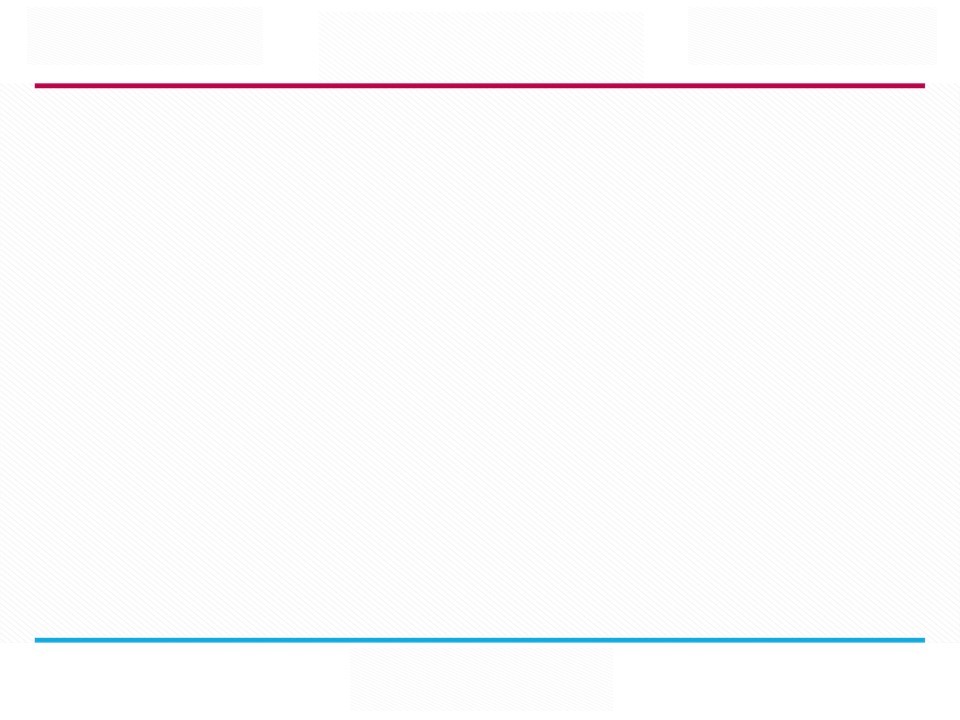 Creación y Trabajo del Comité
Creación de Grupo WhasApp 
comunicación ágil 

Fase de pensar y crear Logo CSIM  ( propuestas)

Formación interna: 
Curso on line debrifing
Otros
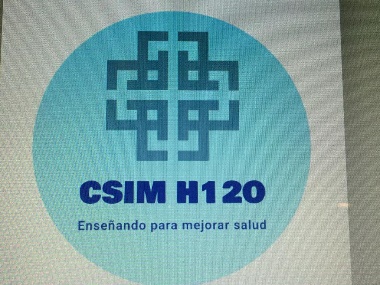 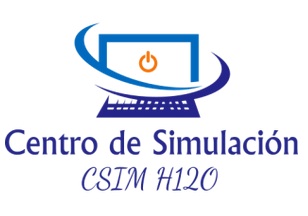 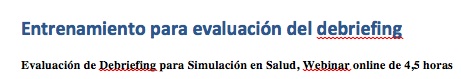 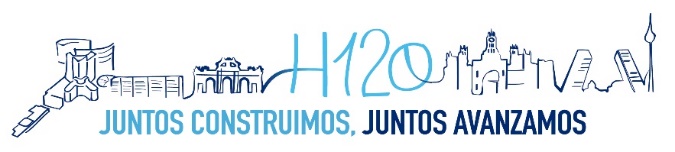 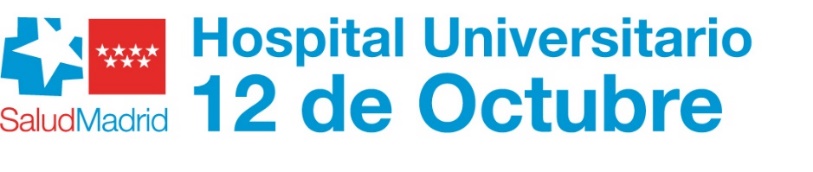 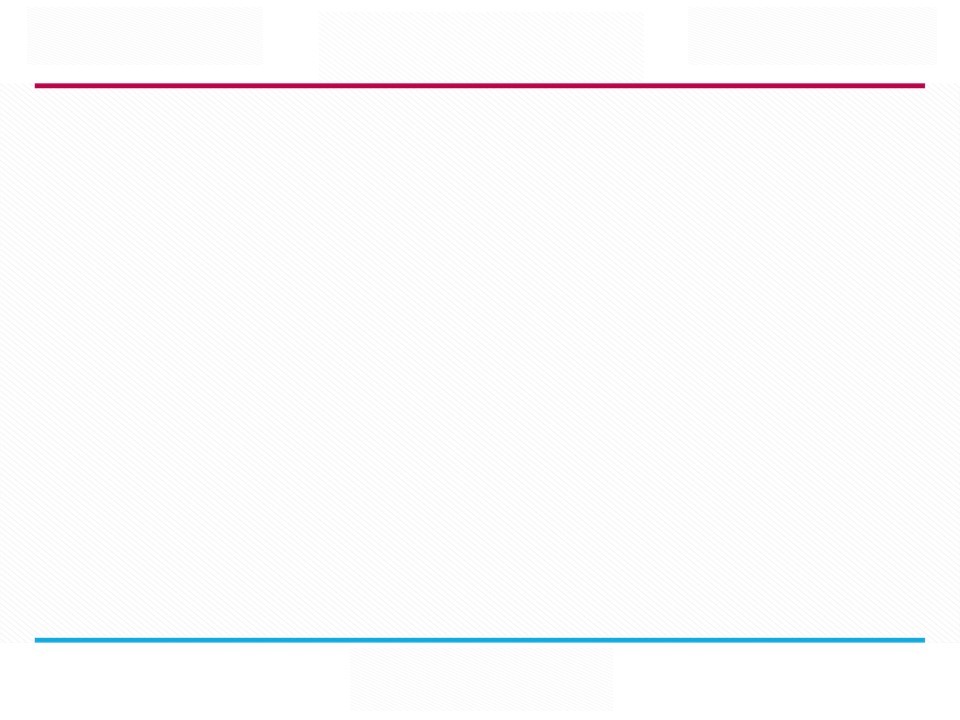 Propuestas futuras
Para aprobación por Gerencia:

-Acceso del CSIM en Intranet y página web 
-Acceso al Centro ( tarjetas  y timbre externo)
-Pantalla en la entrada (información de actividades)
-Gestión de la cesión de material de simulación al Centro
-Aprobación de la actualización de software del simulador y modalidad de financiación
-Pijamas específicos del Centro
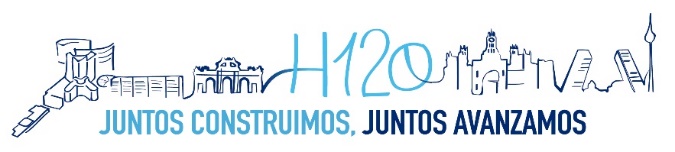 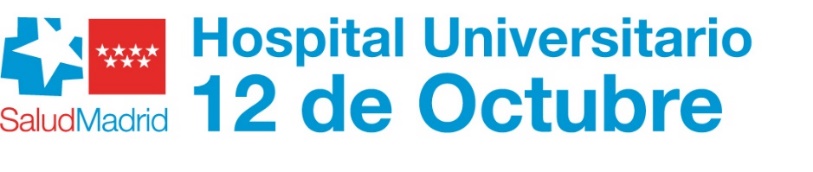 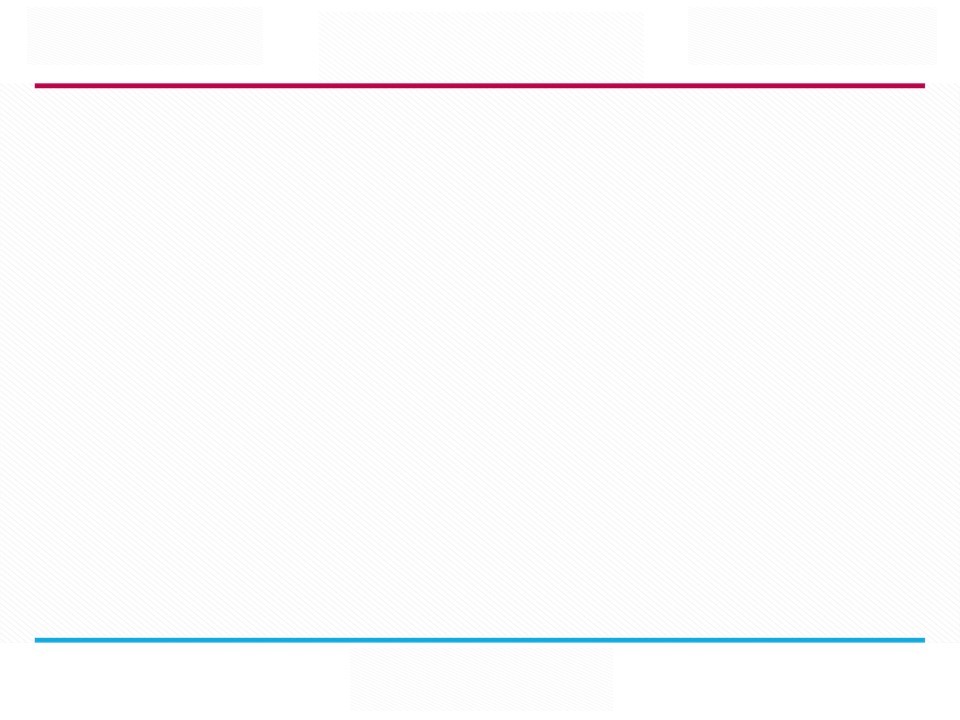 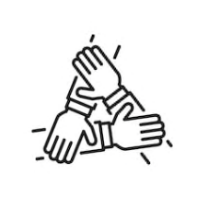 Propuestas futuras: ALIANZAS
Internas del comité y coordinadores: 

Visita a Centros de Simulación
	*U.Francisco de Vitoria, UAX, Valencia
Formación interna
	*Debriefing (on line)
Miembros de Sociedad Simulación y Seguridad ( SESSEP)
Programación Sesiones para profesionales del hospital 
	*motivar, estimular participación, explicar normas
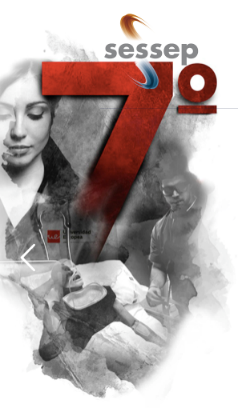 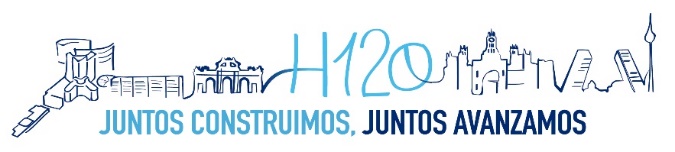 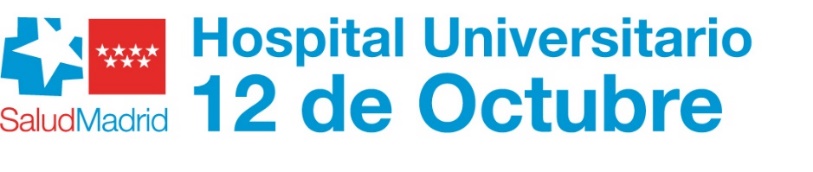 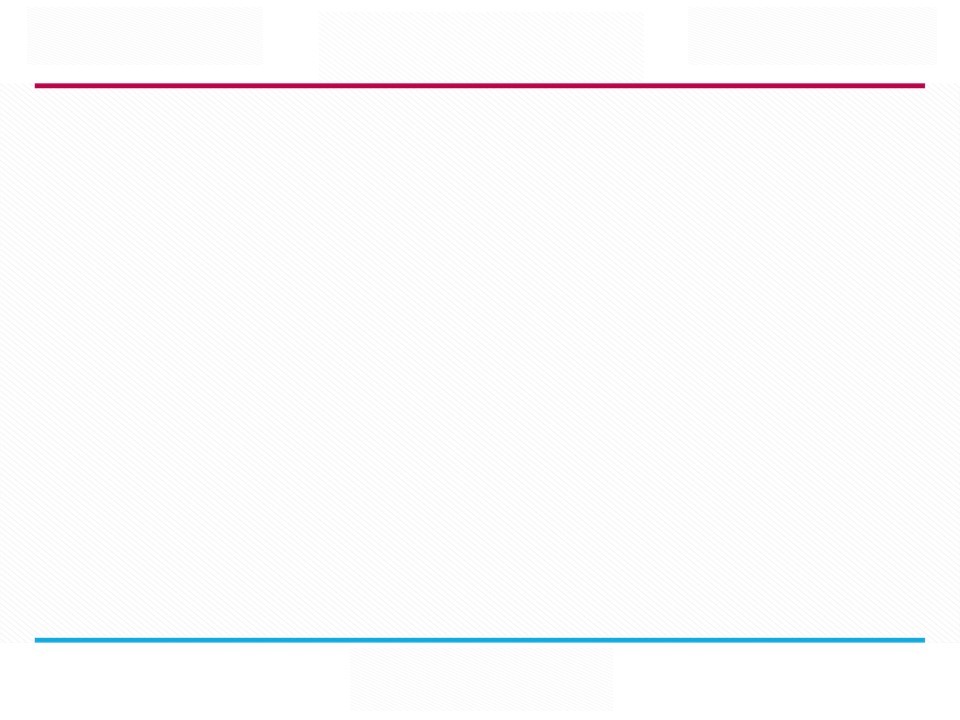 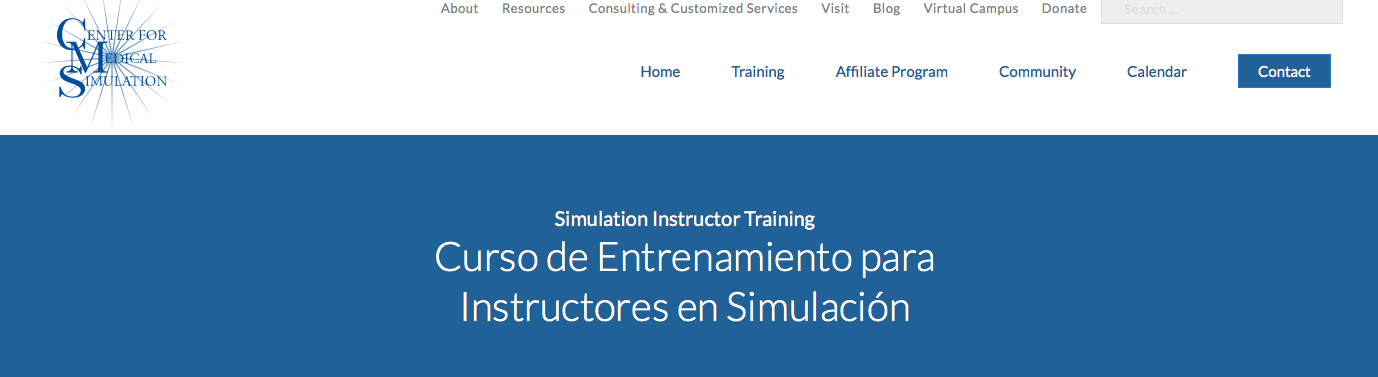 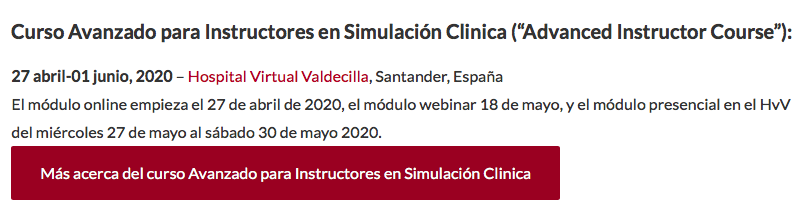 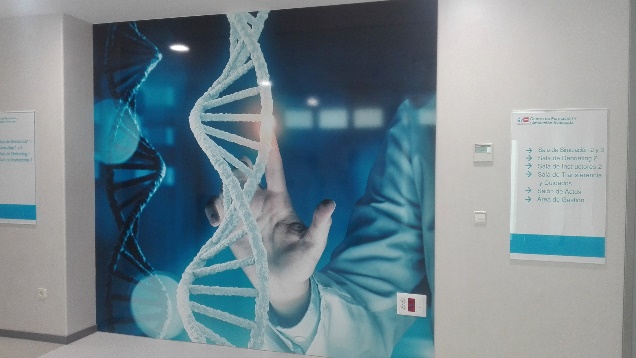 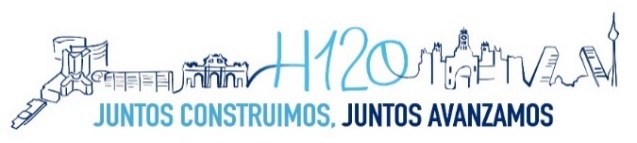 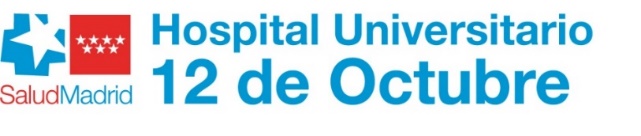 Muchas gracias por la confianza